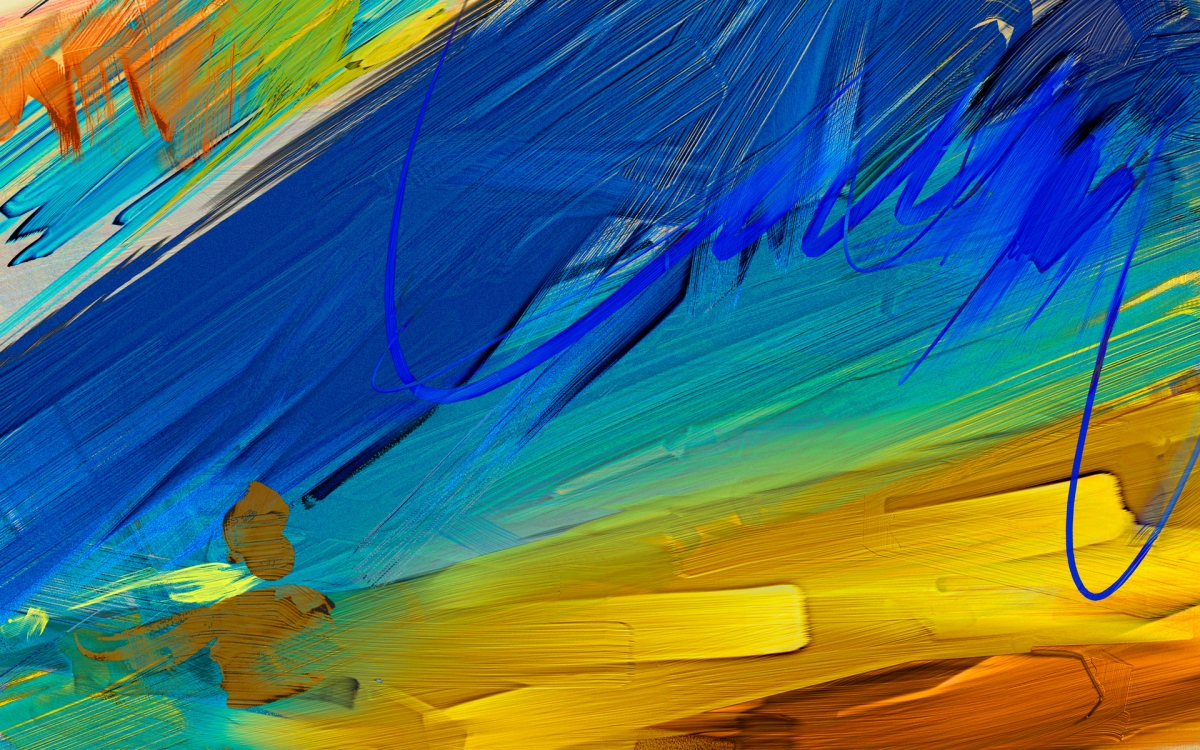 Борис Михайлович Кустодиев
(1878-1927)
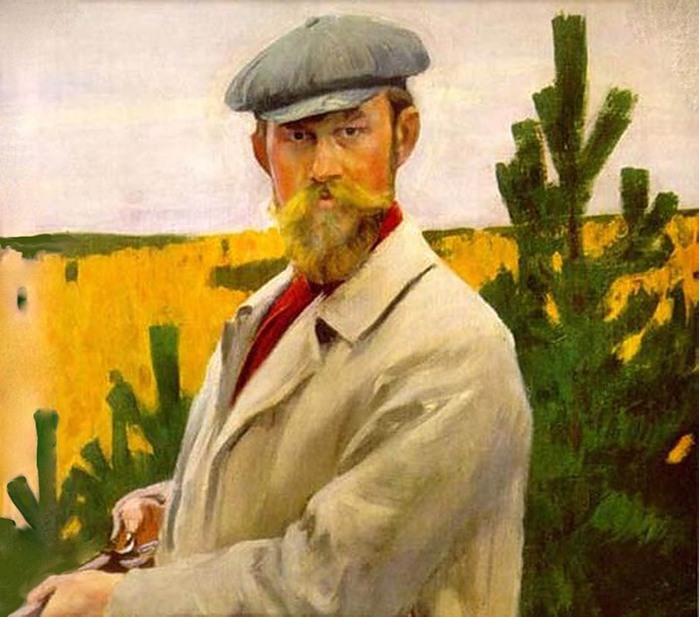 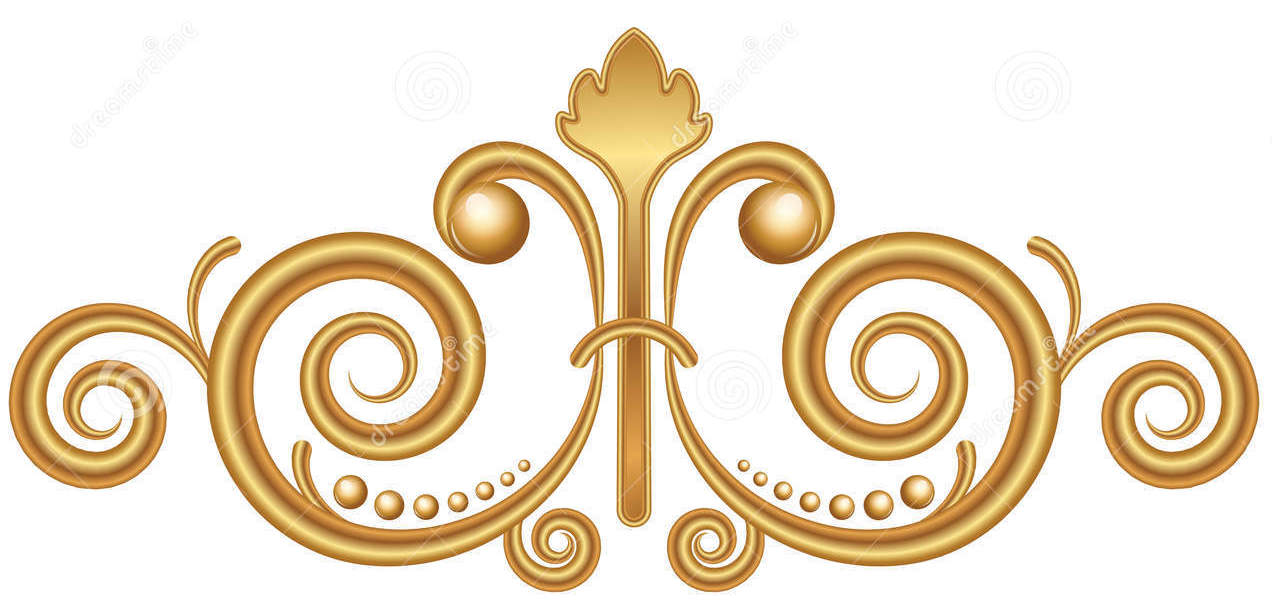 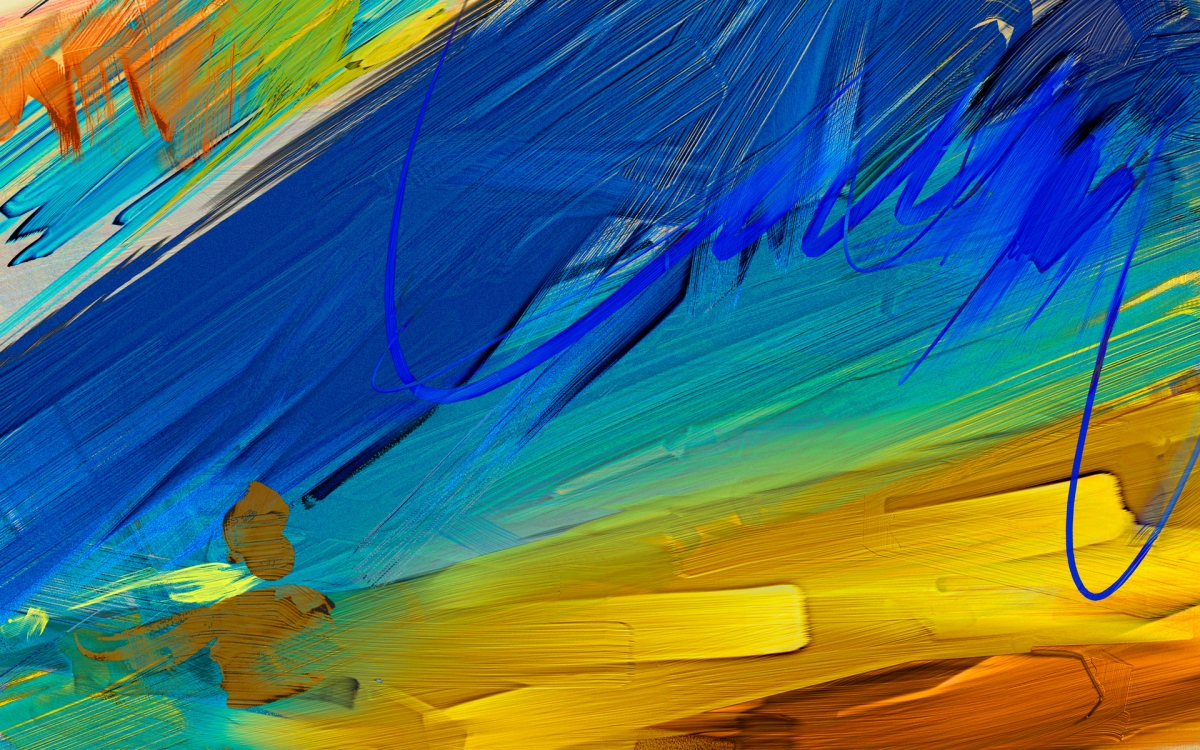 «…любовь к жизни, радость и бодрость, любовь к своему русскому. Это было всегда единственным сюжетом моих картин.»
     Кустодиев Б.М.
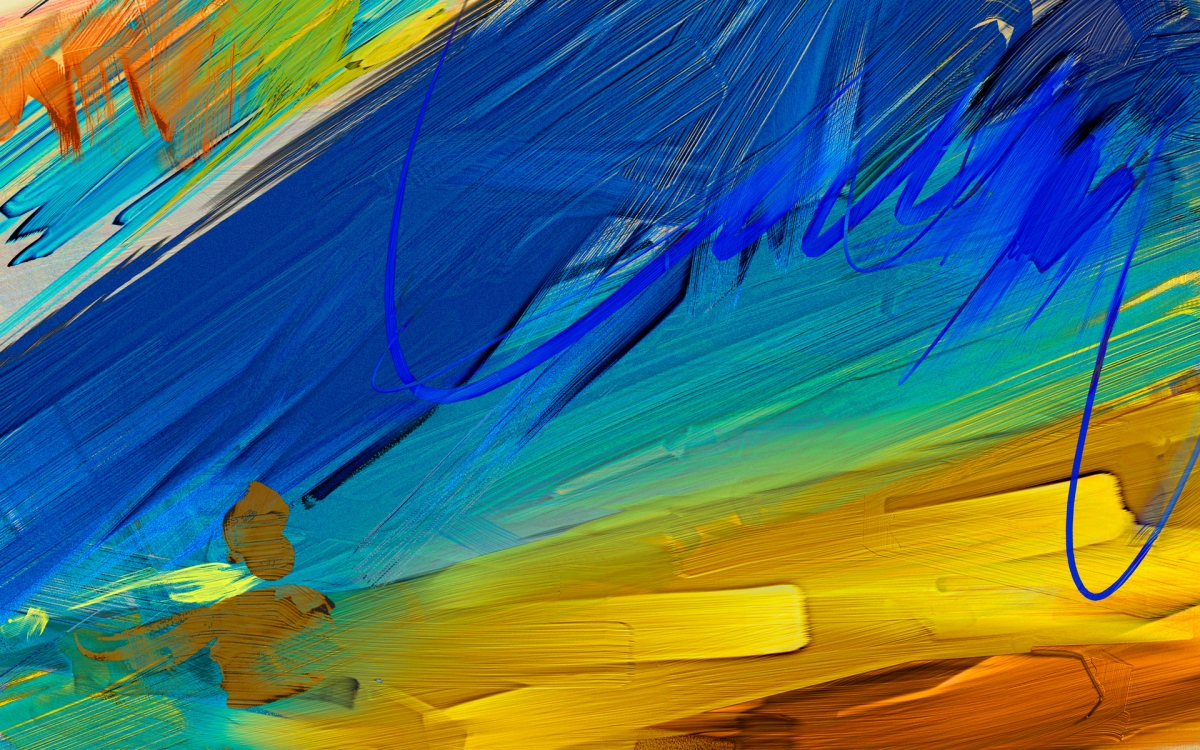 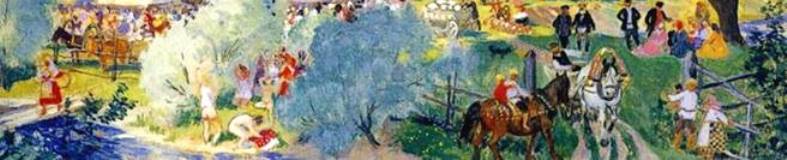 Жизнь художника и его творчество неразрывно связаны с Волгой, волжскими просторами. Через всю жизнь Б. М. Кустодиев пронес большую и неизбывную любовь к Поволжью - краю, где прошли его детство и юность. Борис Михайлович Кустодиев родился 7 марта 1878 года в Астрахани.
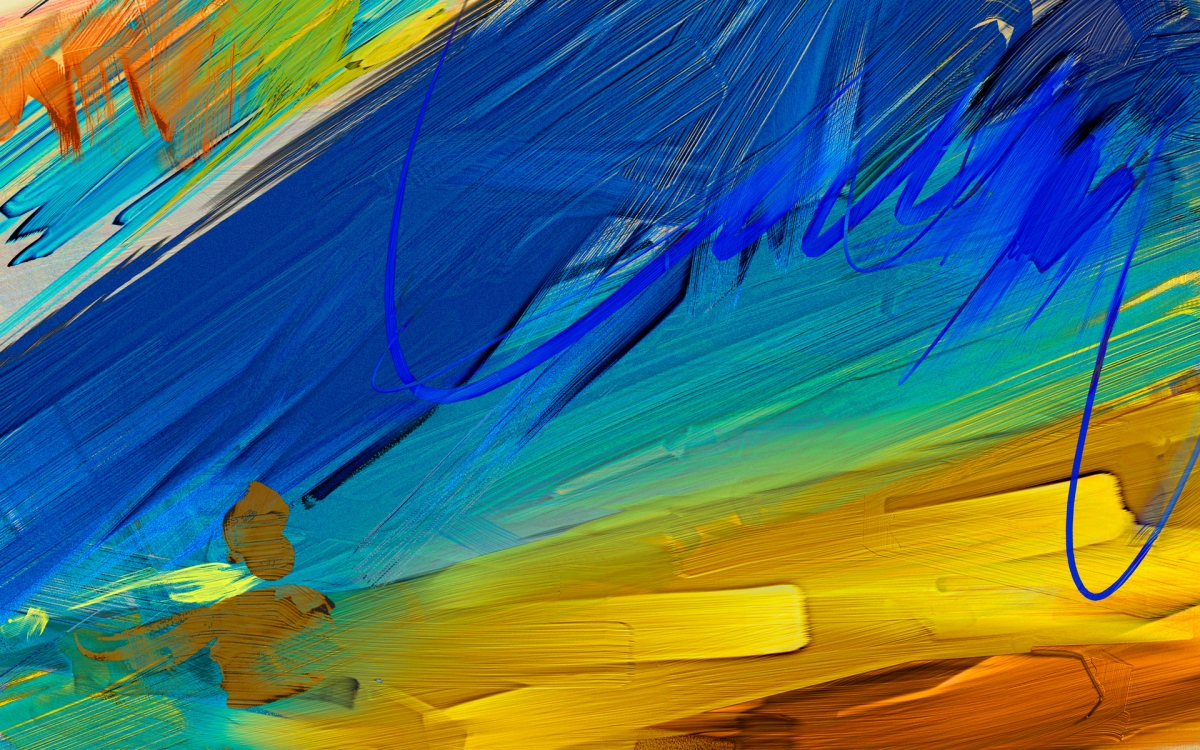 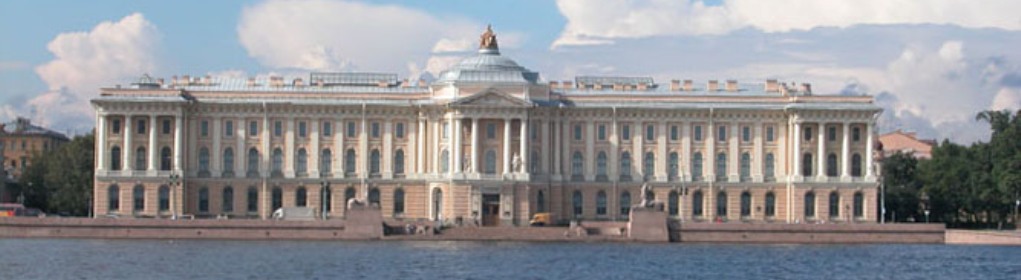 Окончив в 1896 году духовную семинарию, Кустодиев едет в Петербург, где поступает в Высшее художественное училище при Академии художеств
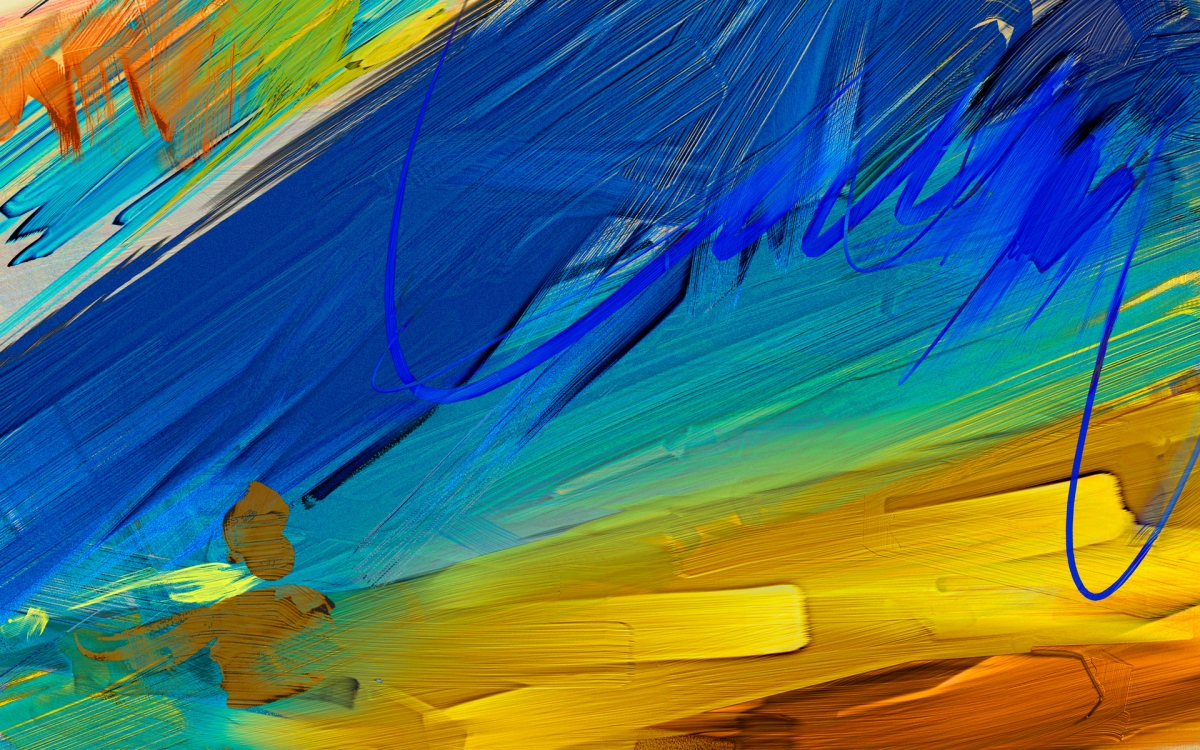 В декабре 1903 года, по окончании Академии, Кустодиев, удостоенный звания художника и золотой медали, отправляется в пенсионерскую поездку в Париж, а затем в Испанию. С увлечением и большим интересом изучает он сокровища западноевропейской живописи, посещает музеи Парижа и Мадрида
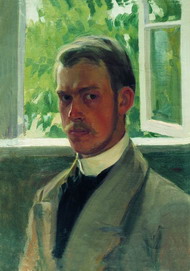 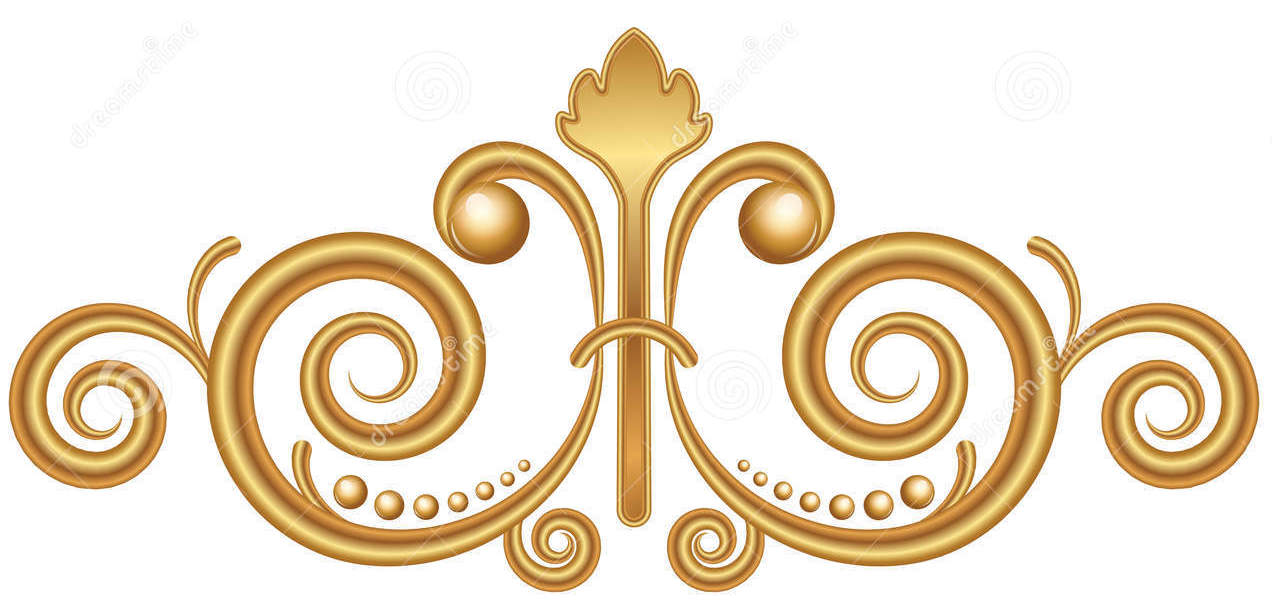 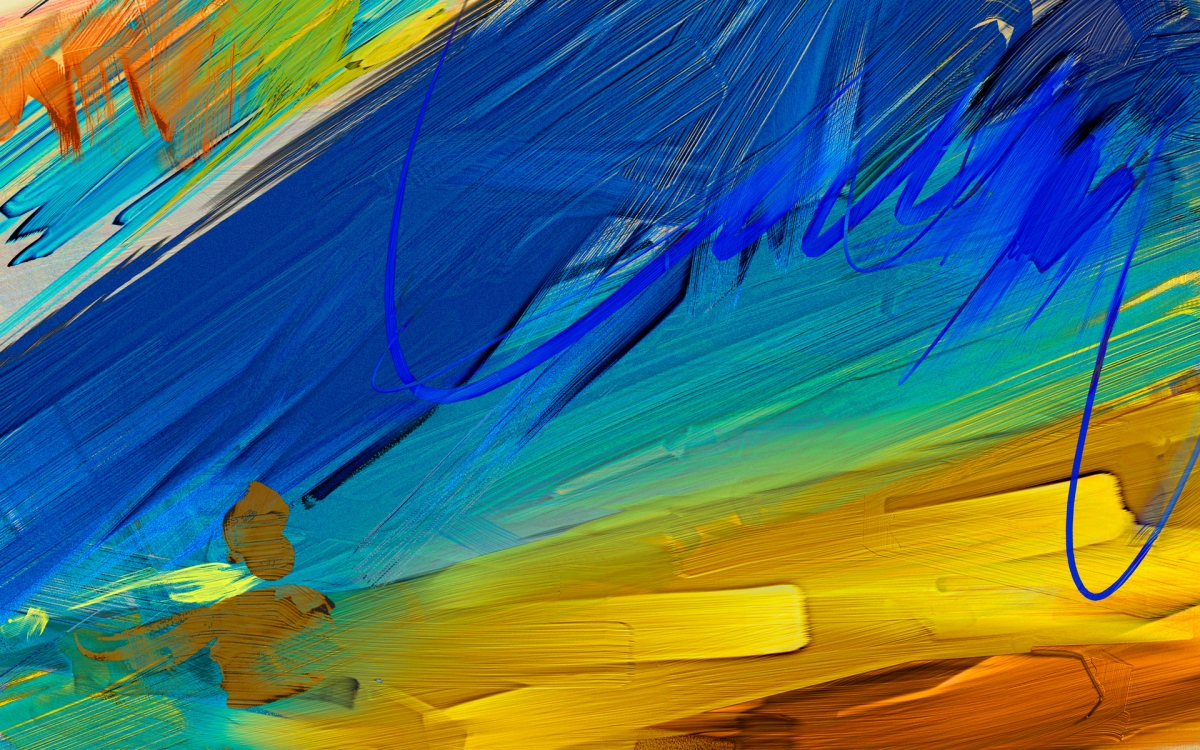 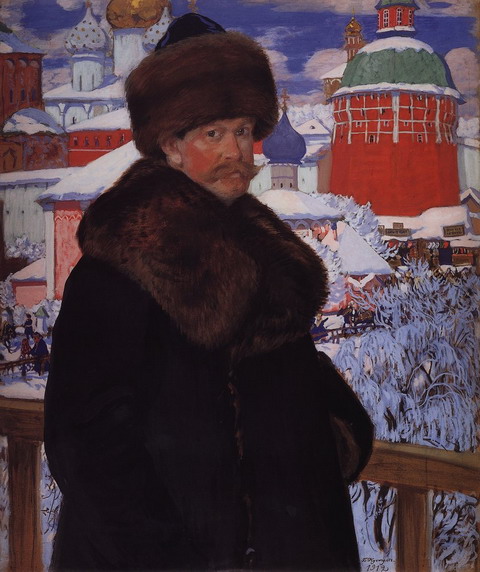 Через пять месяцев художник возвращается в Россию и с радостью пишет своему другу, что, наконец, он снова в «благословенных краях нашей благословенной русской земли».
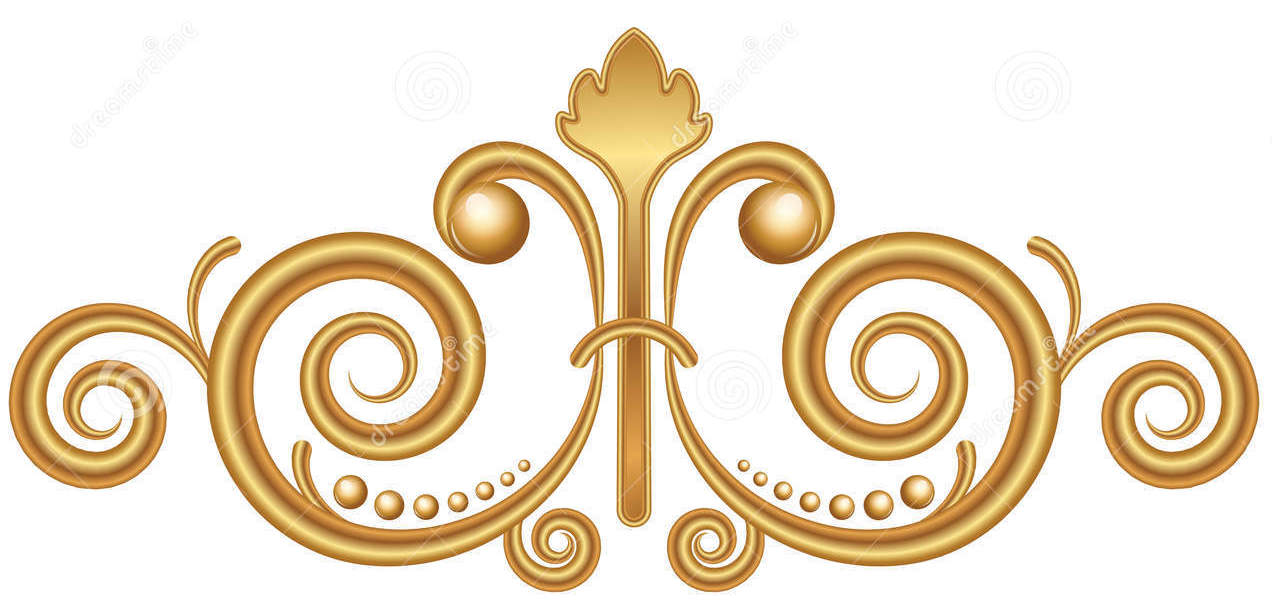 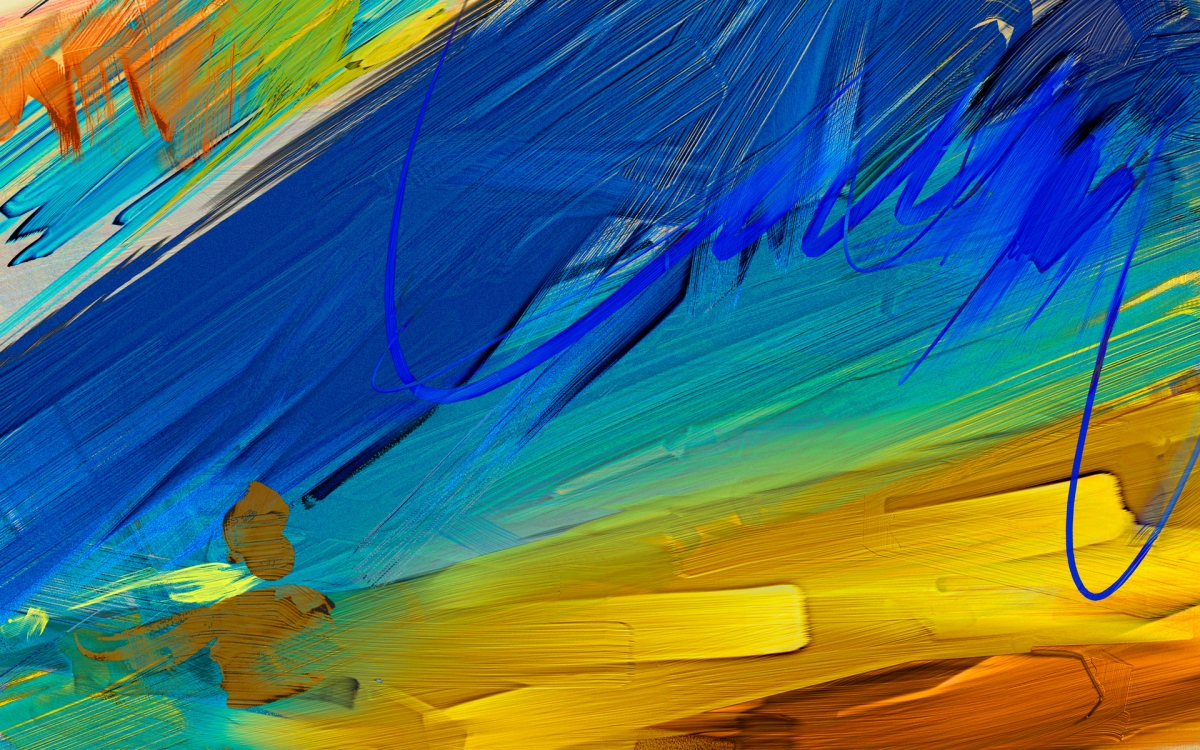 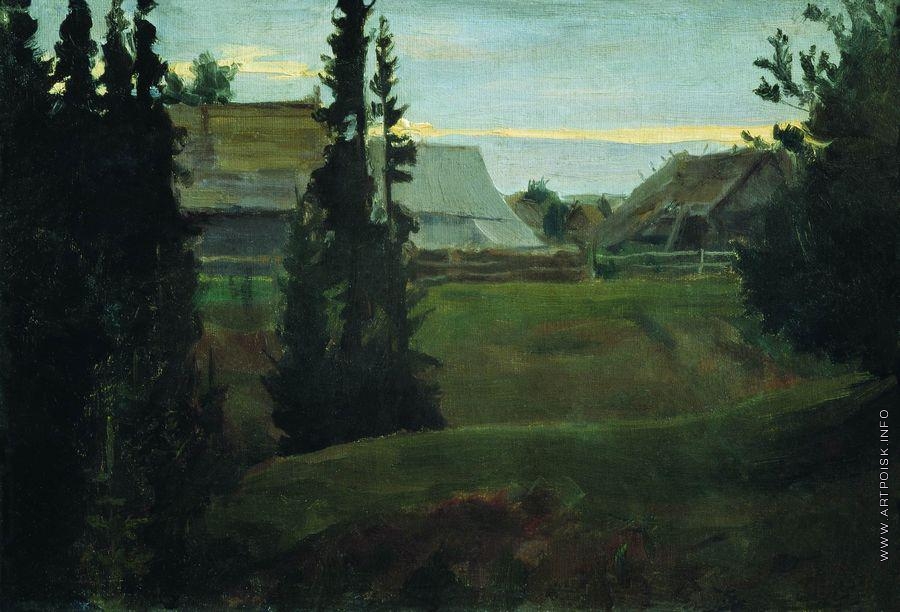 Б.М. Кустодиев поселился в Костромской губернии, где возле деревни Маурино построил дом-мастерскую «Терем», в котором создано много значительных работ мастера
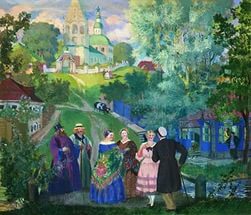 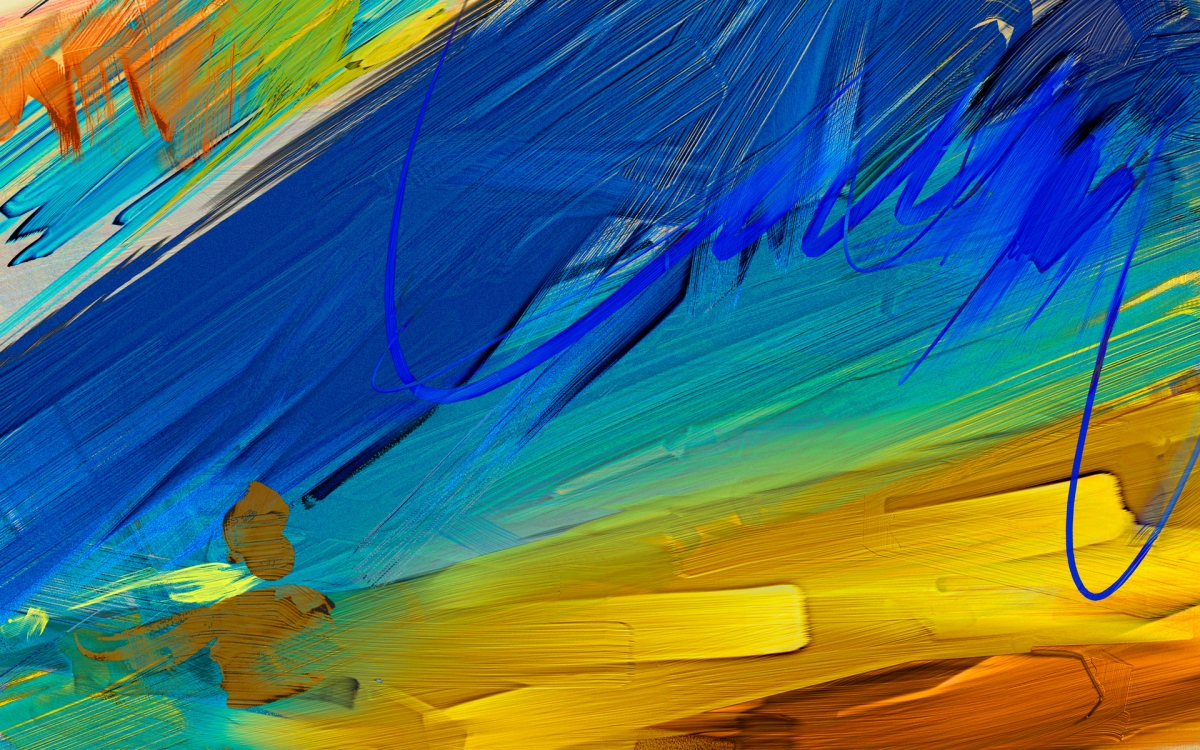 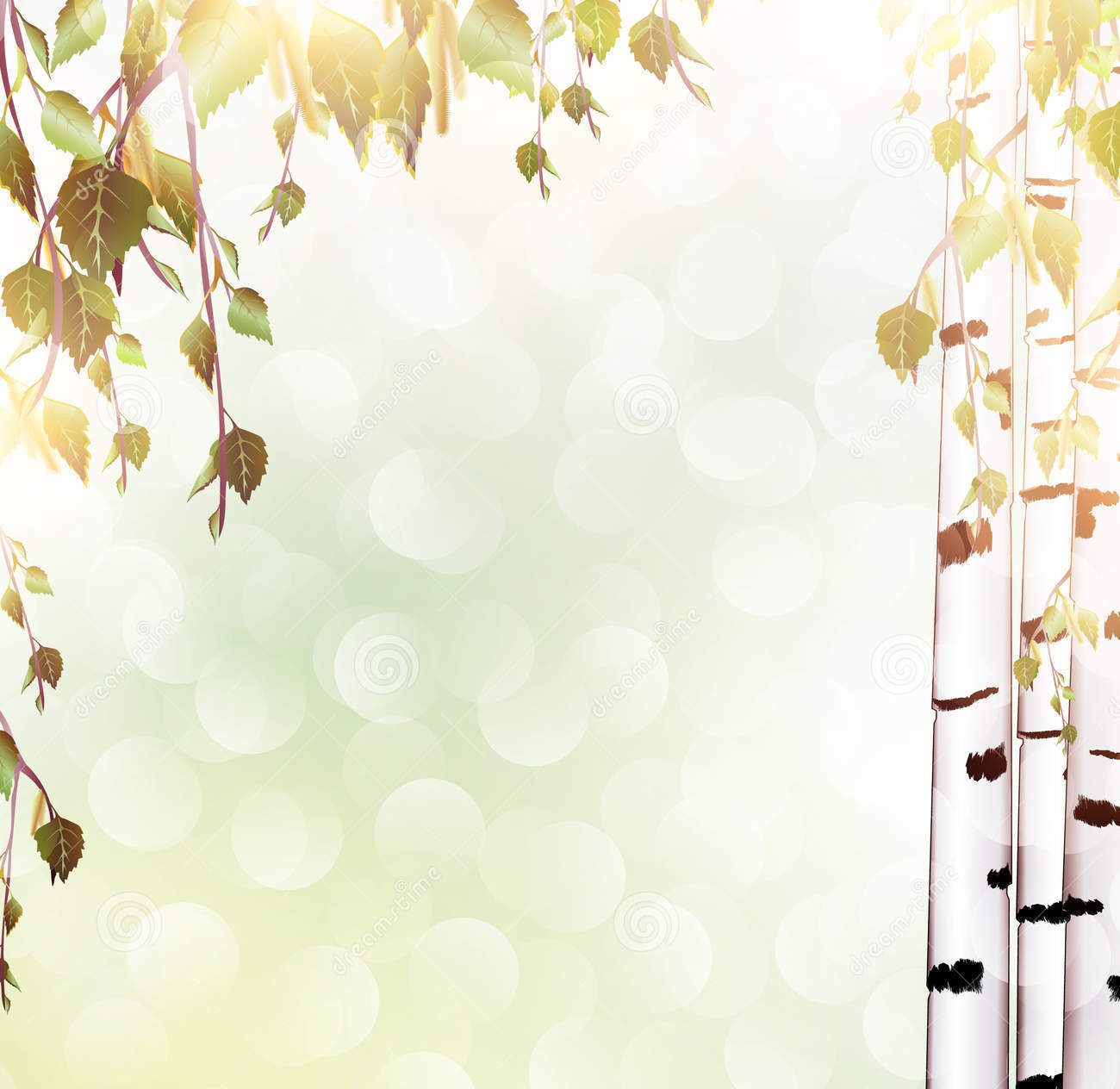 Приглашаем в картинную галерею
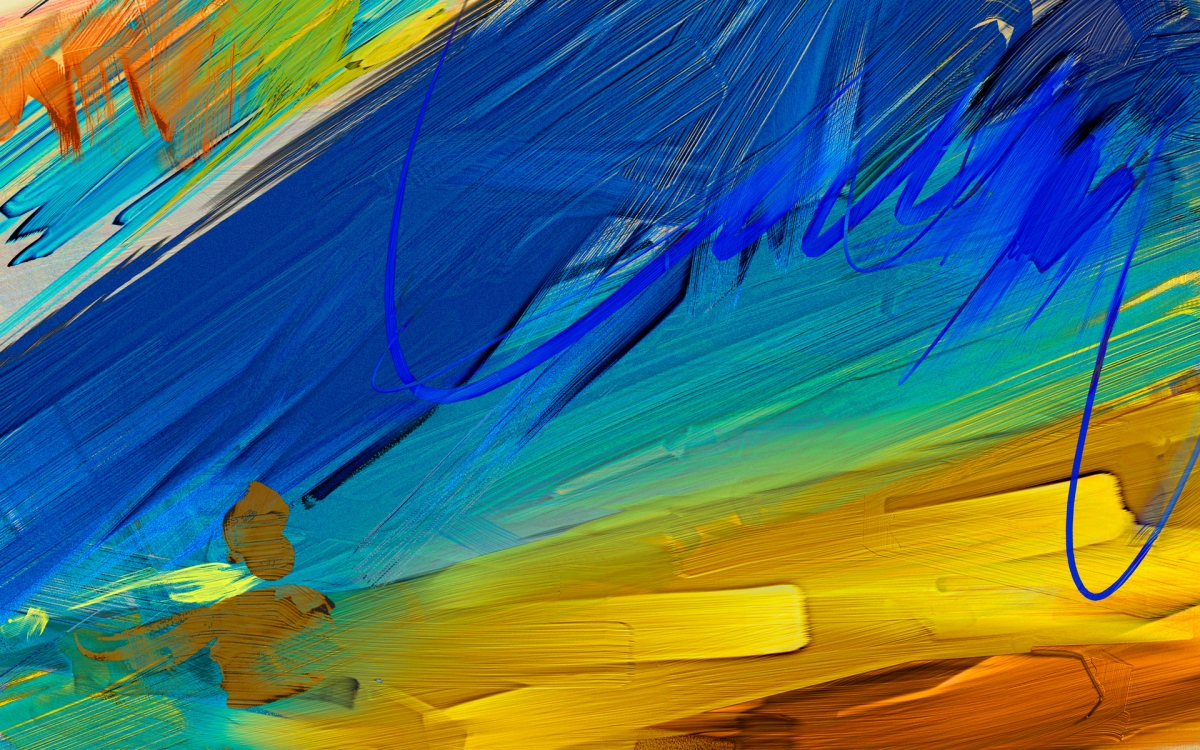 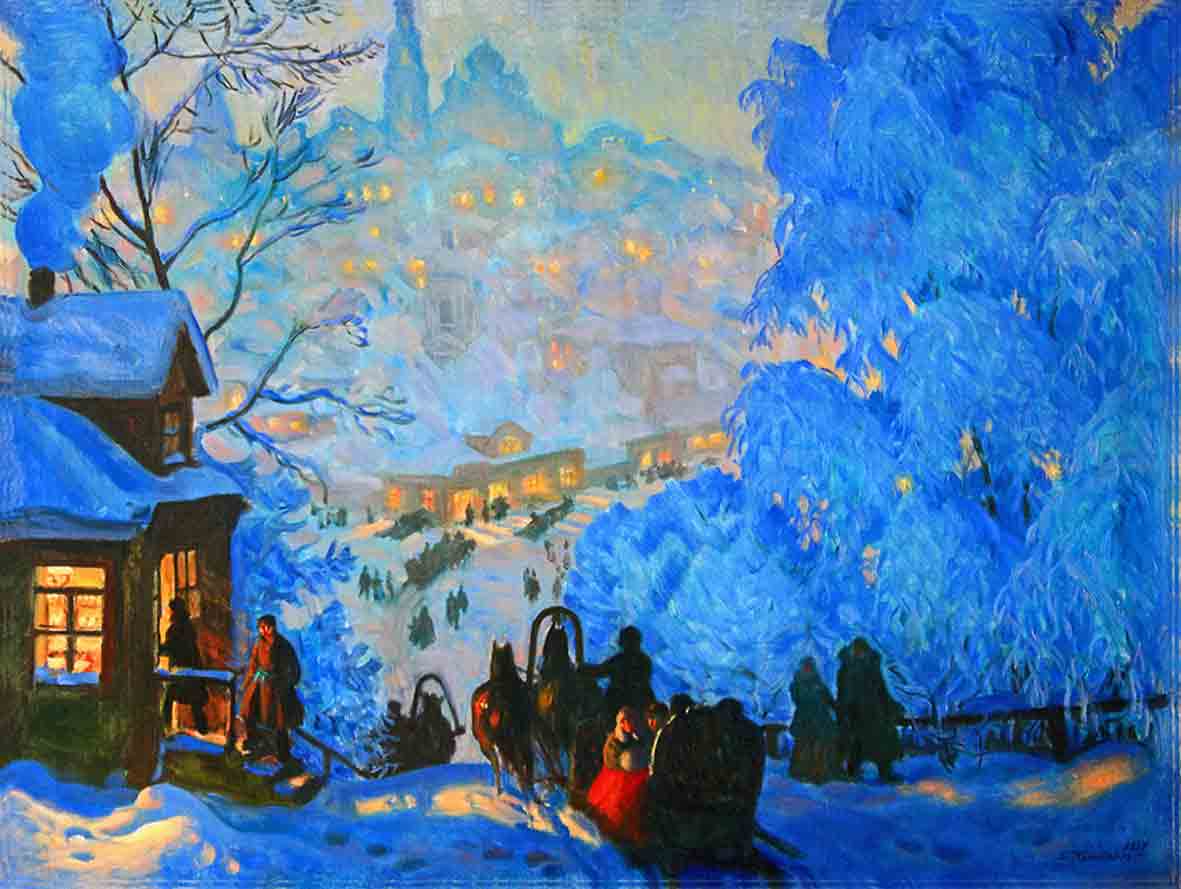 «Зима»
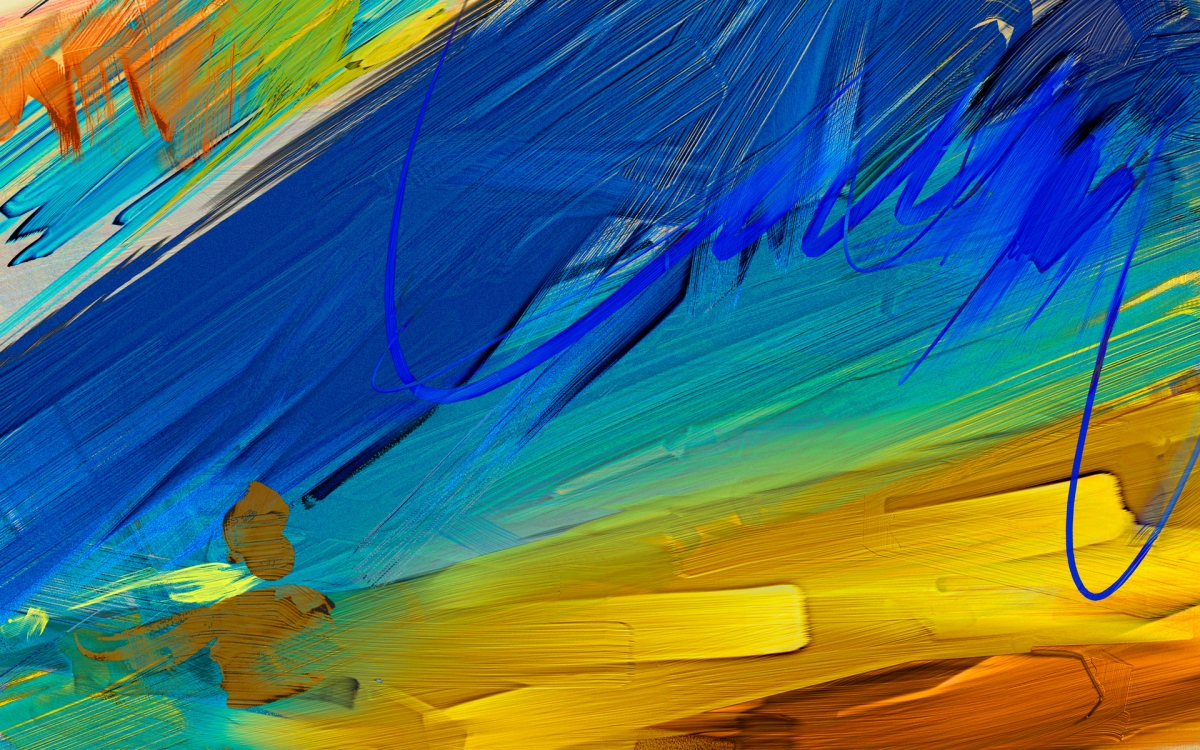 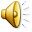 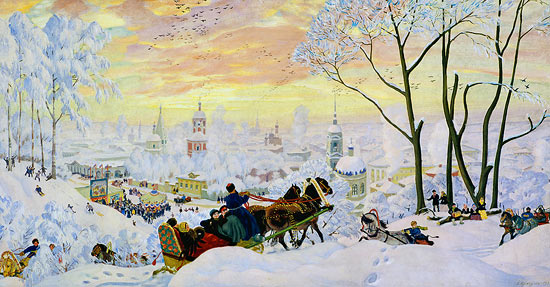 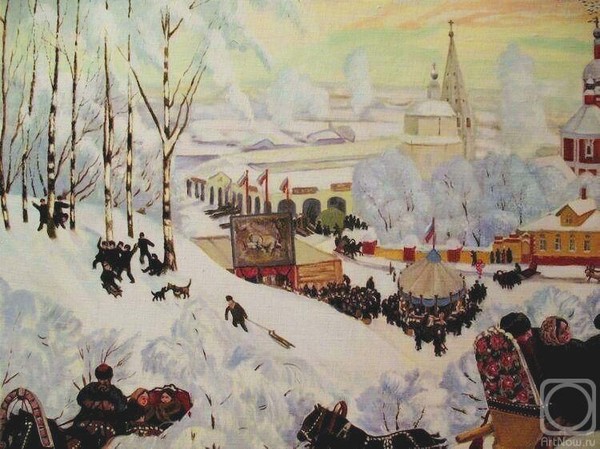 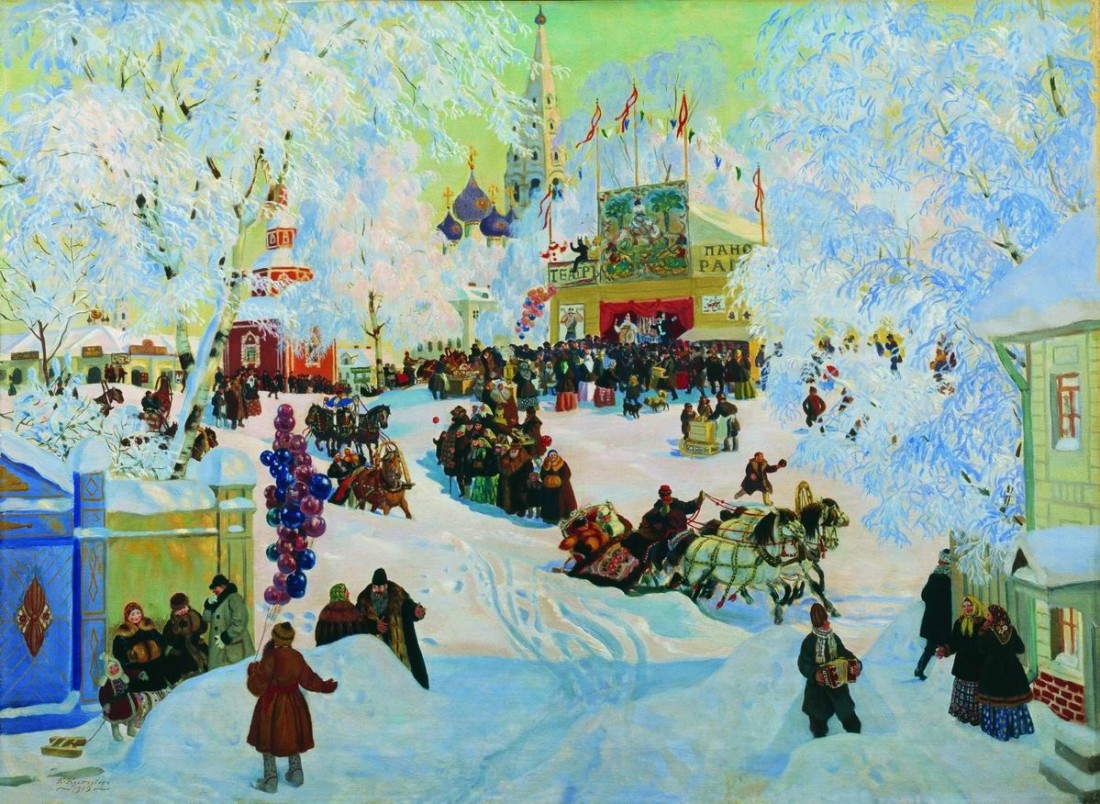 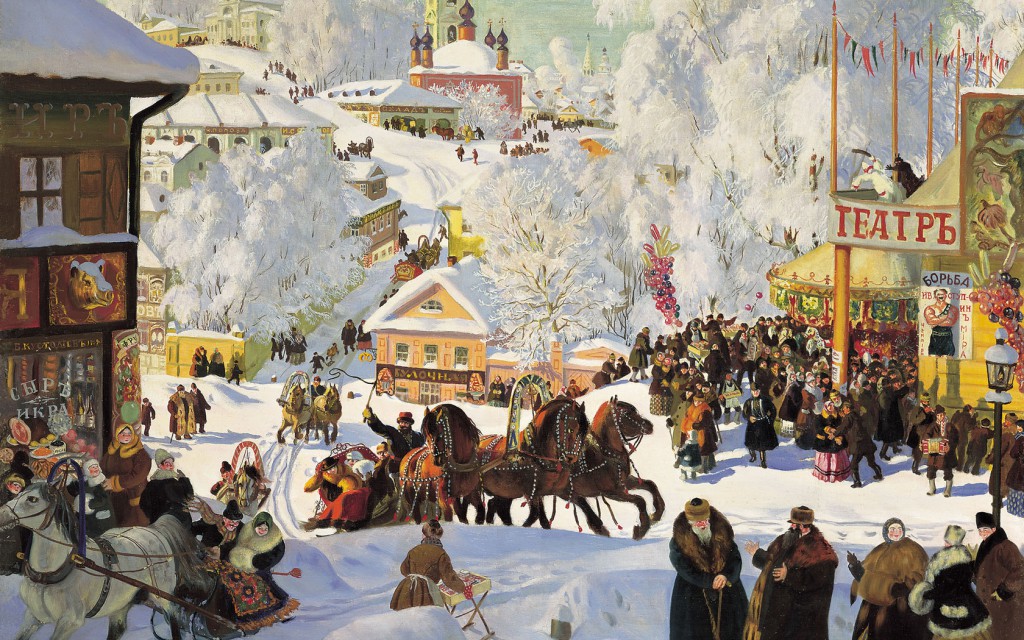 «Масленица»
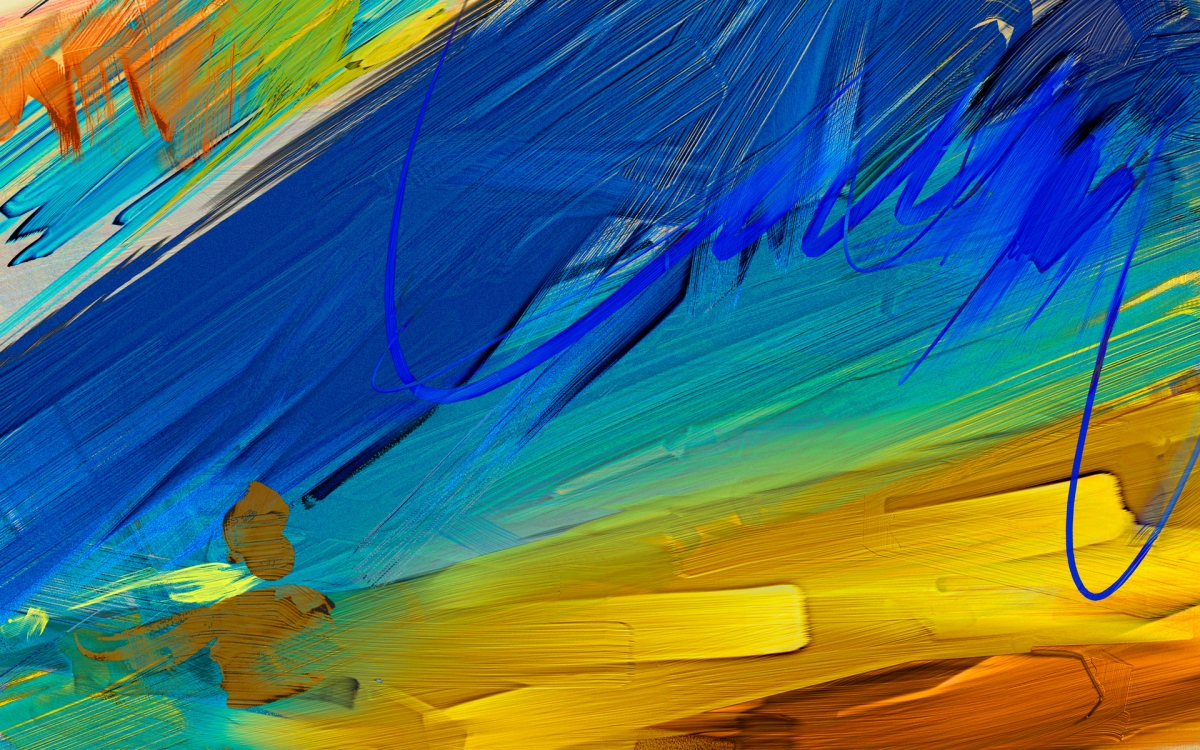 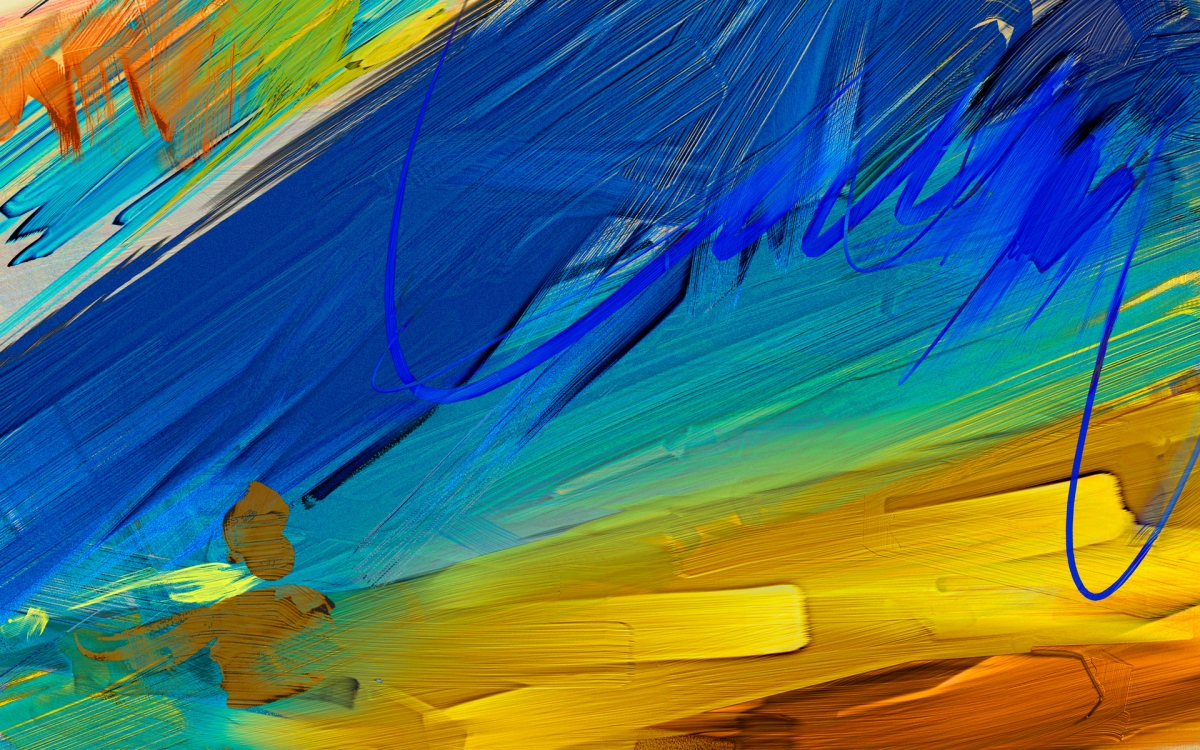 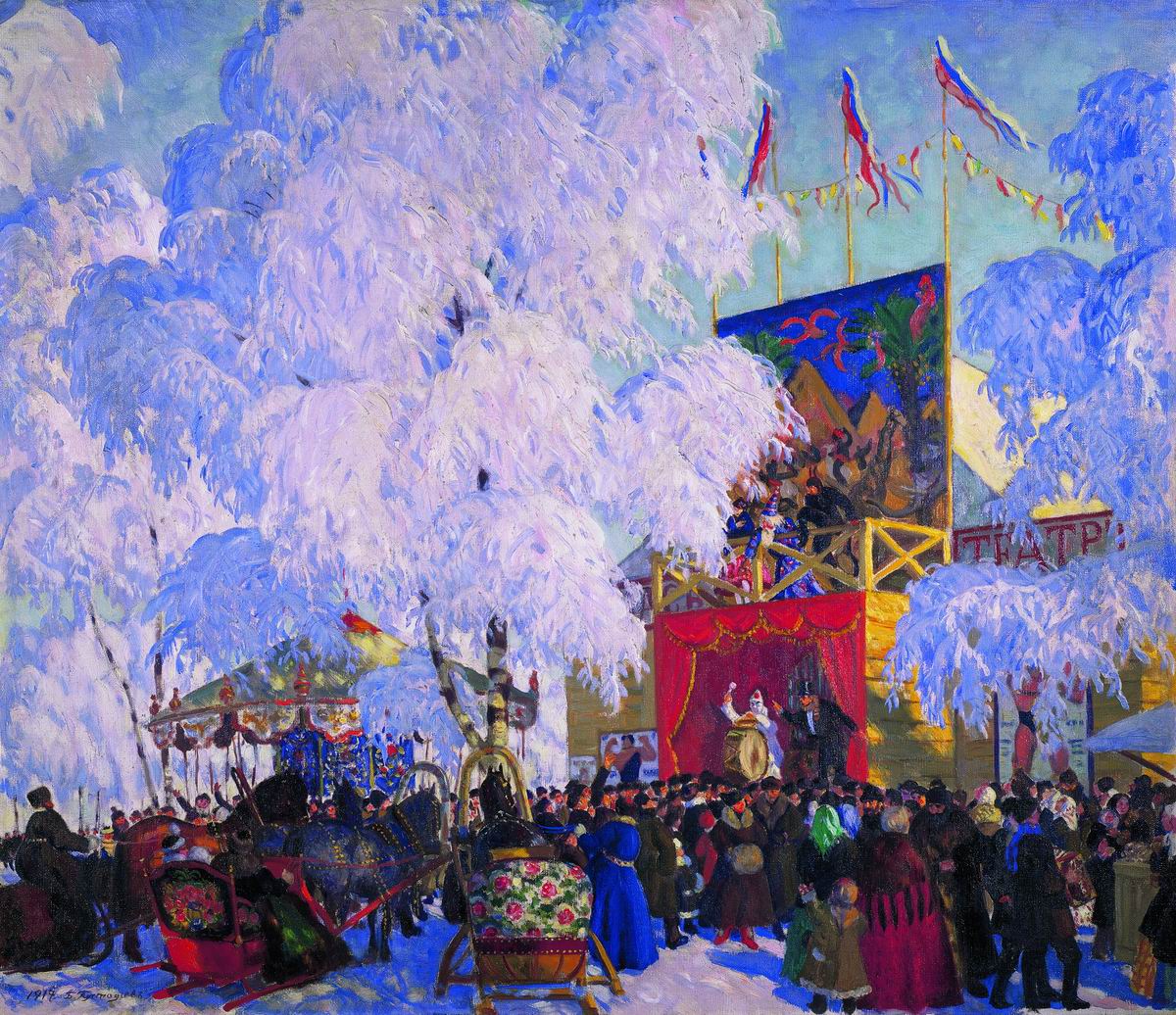 «Балаганы»
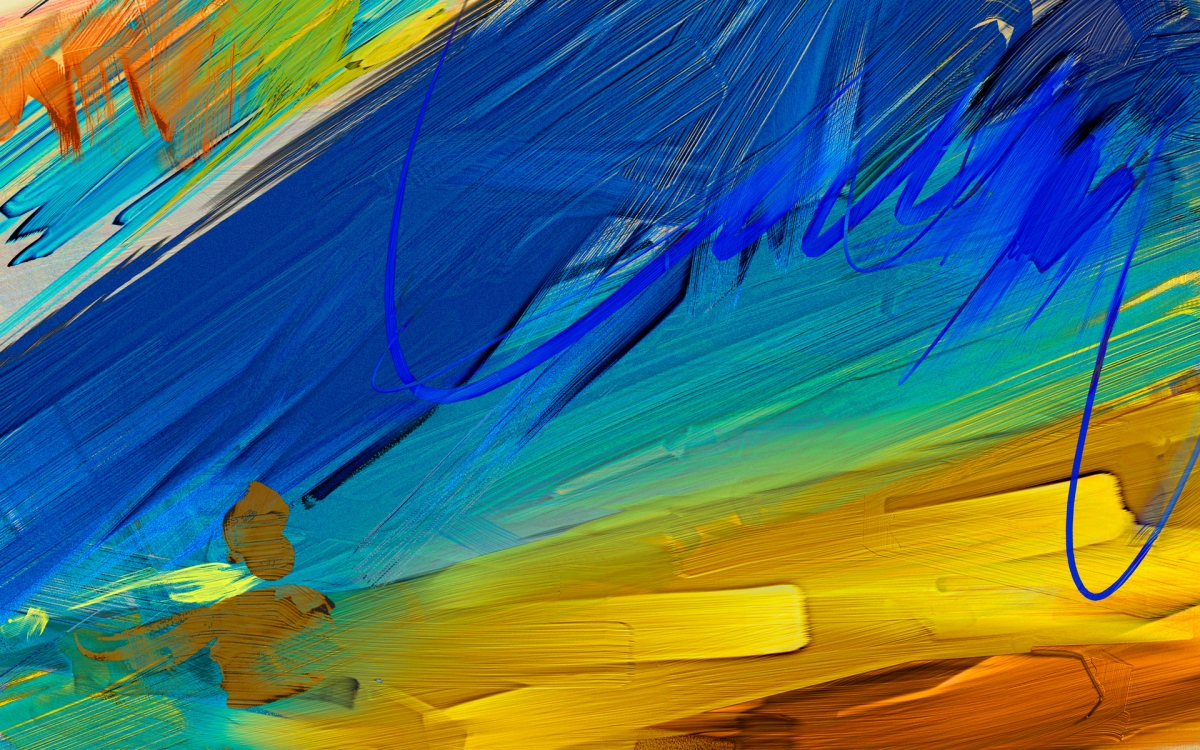 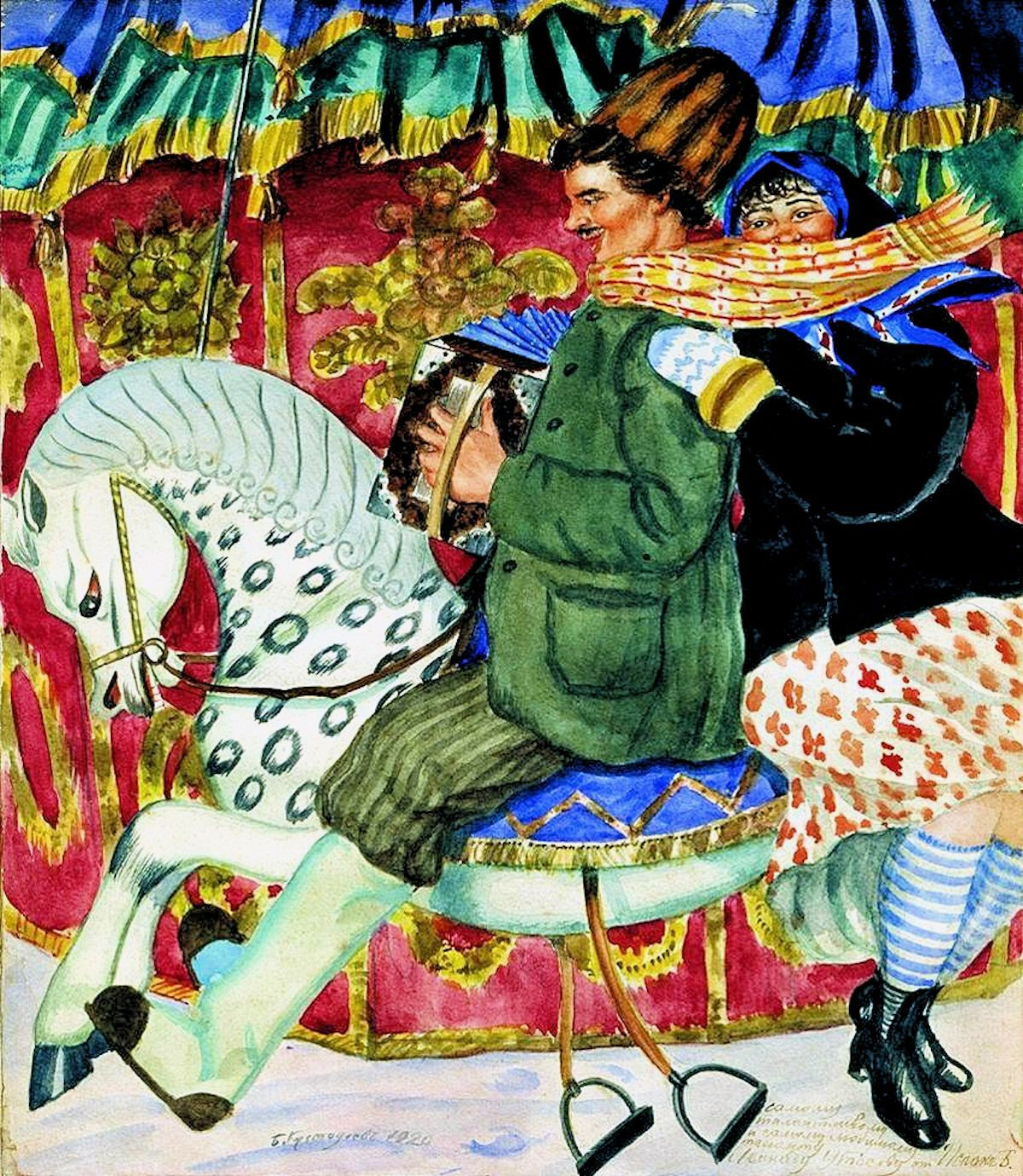 « Карусель»
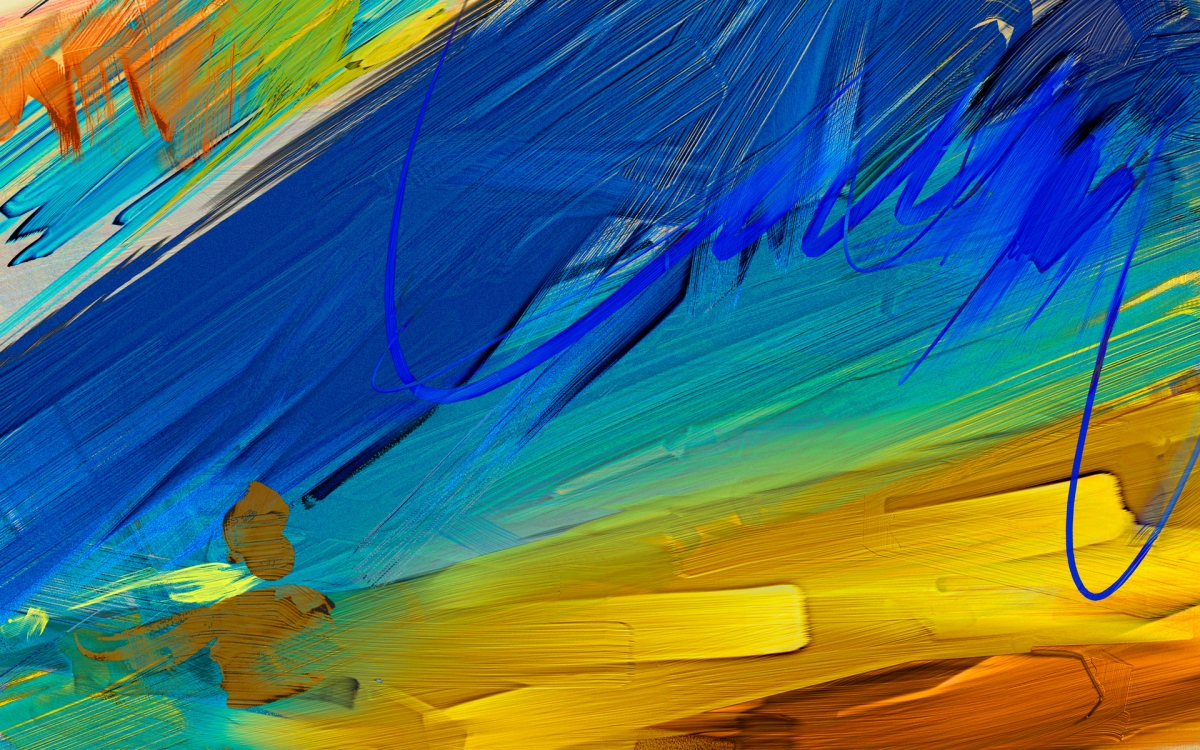 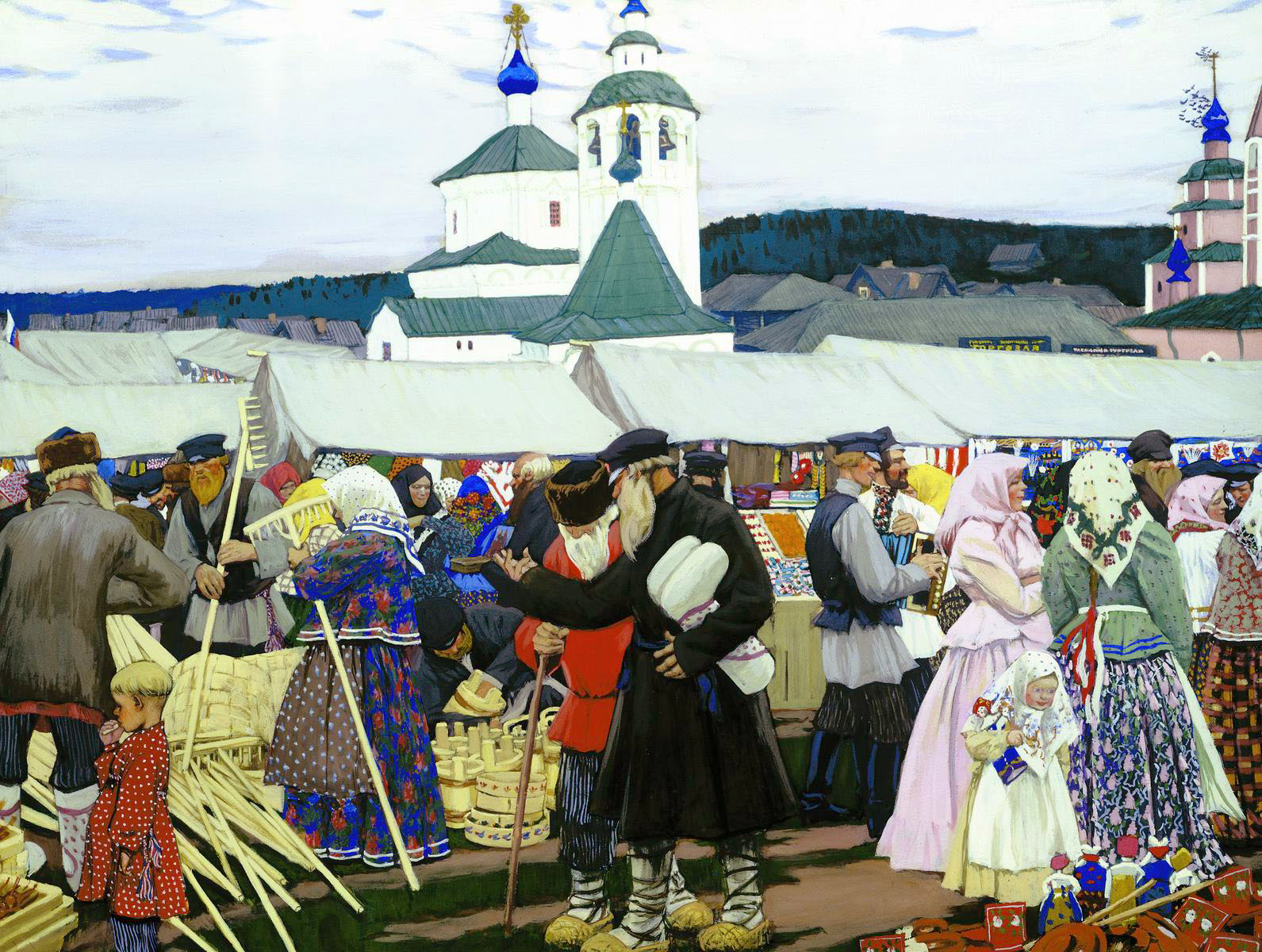 « Ярмарка»
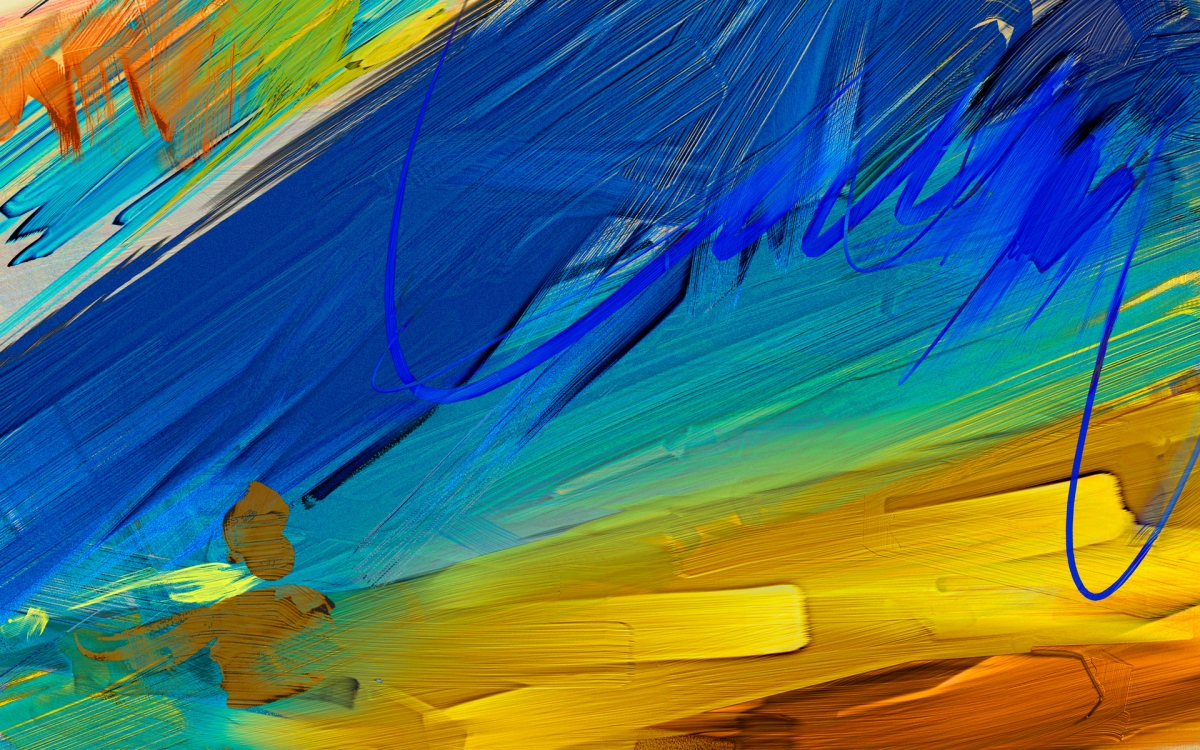 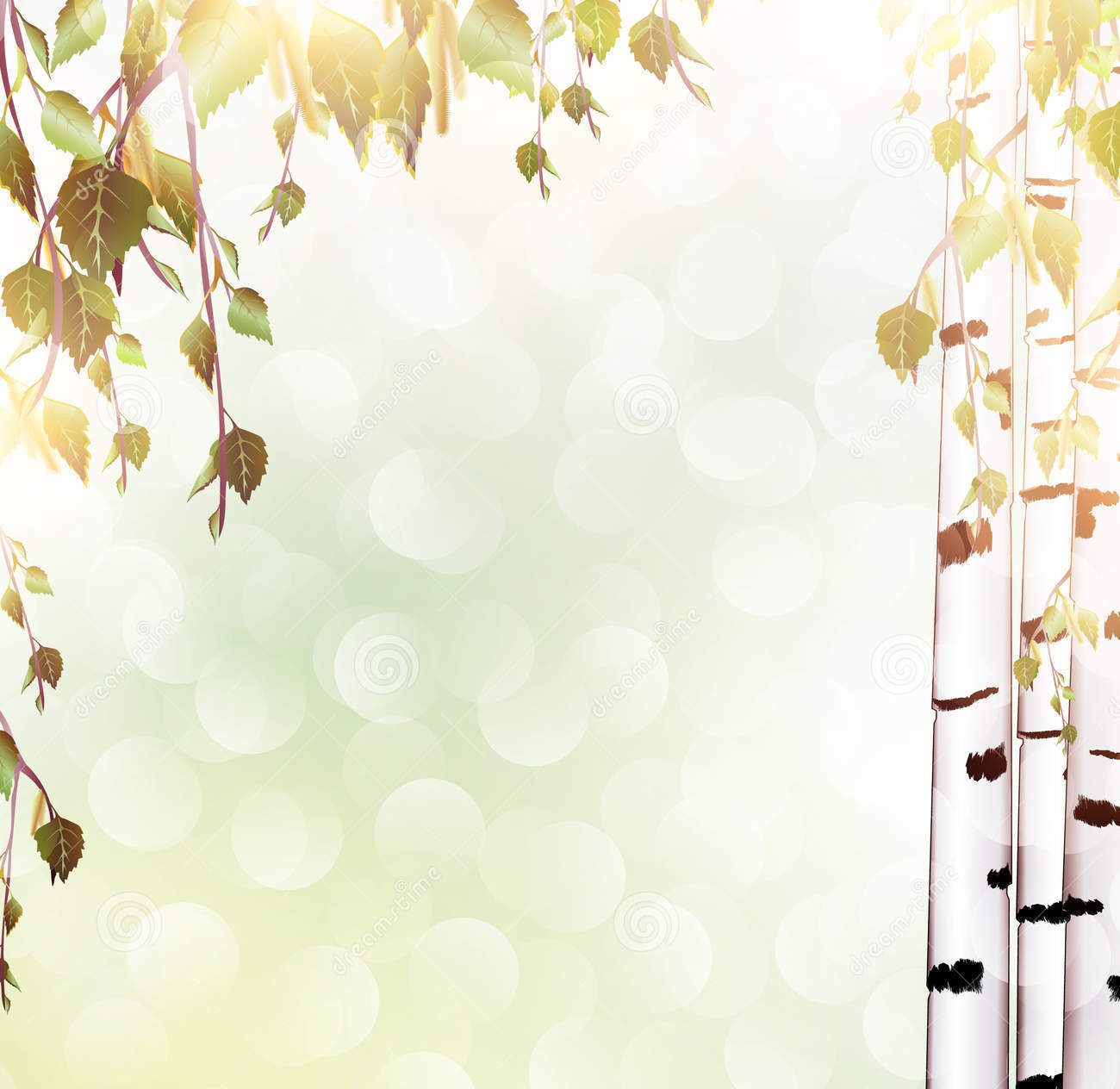 Родные пейзажи
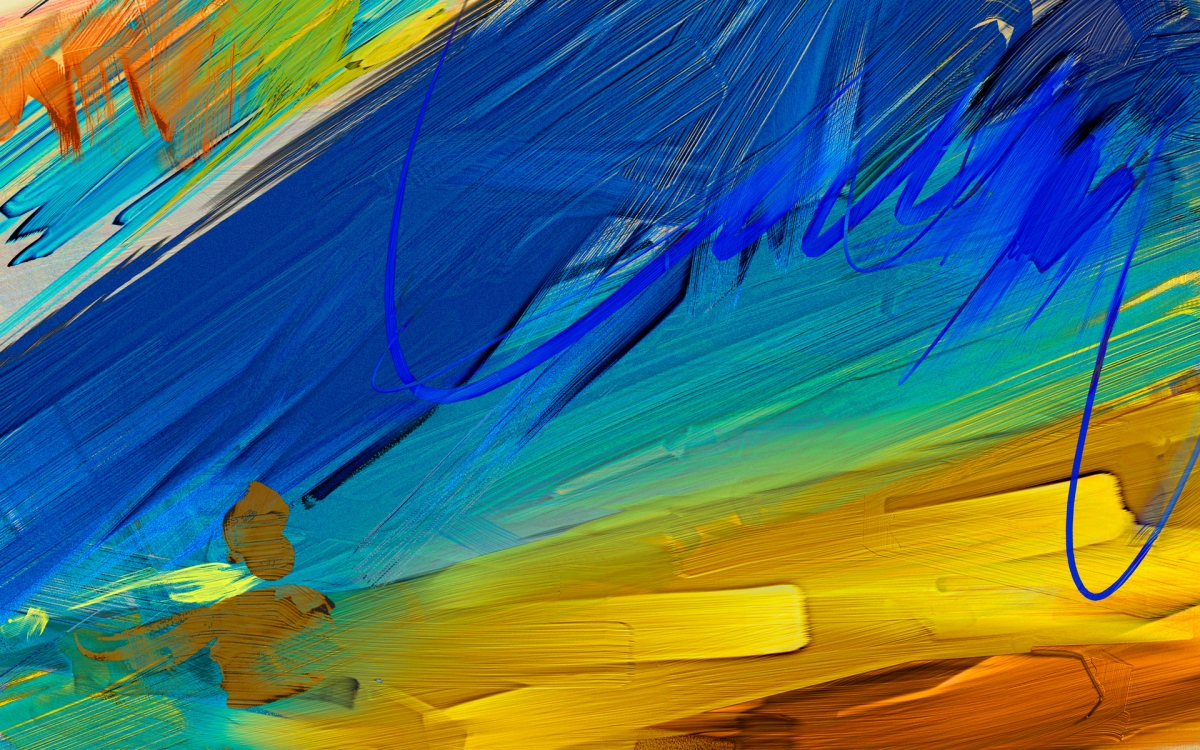 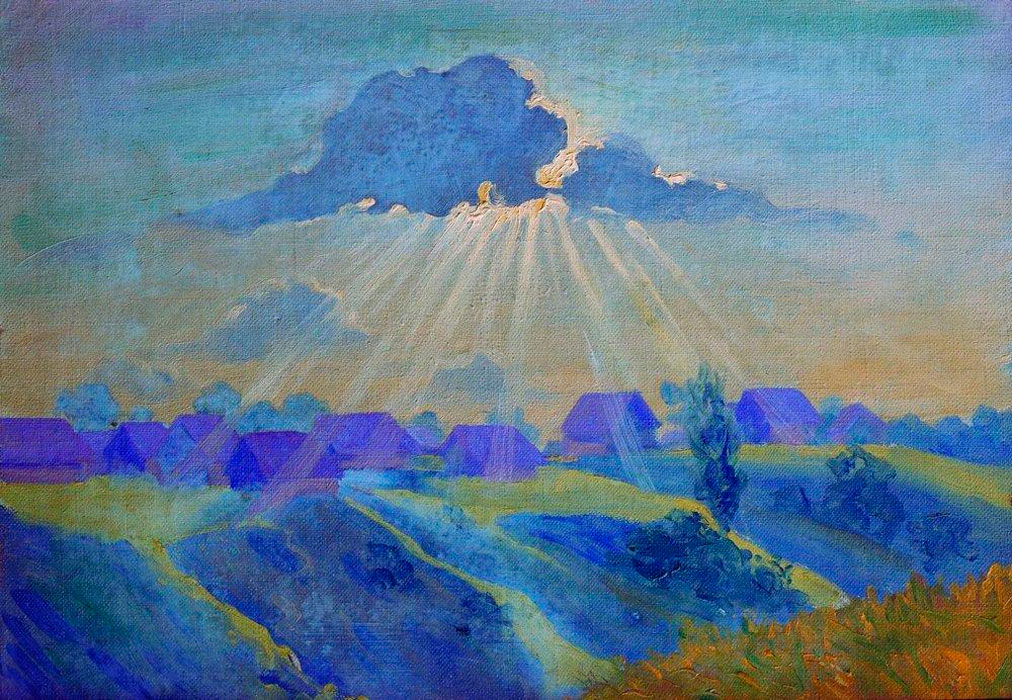 «Закат»
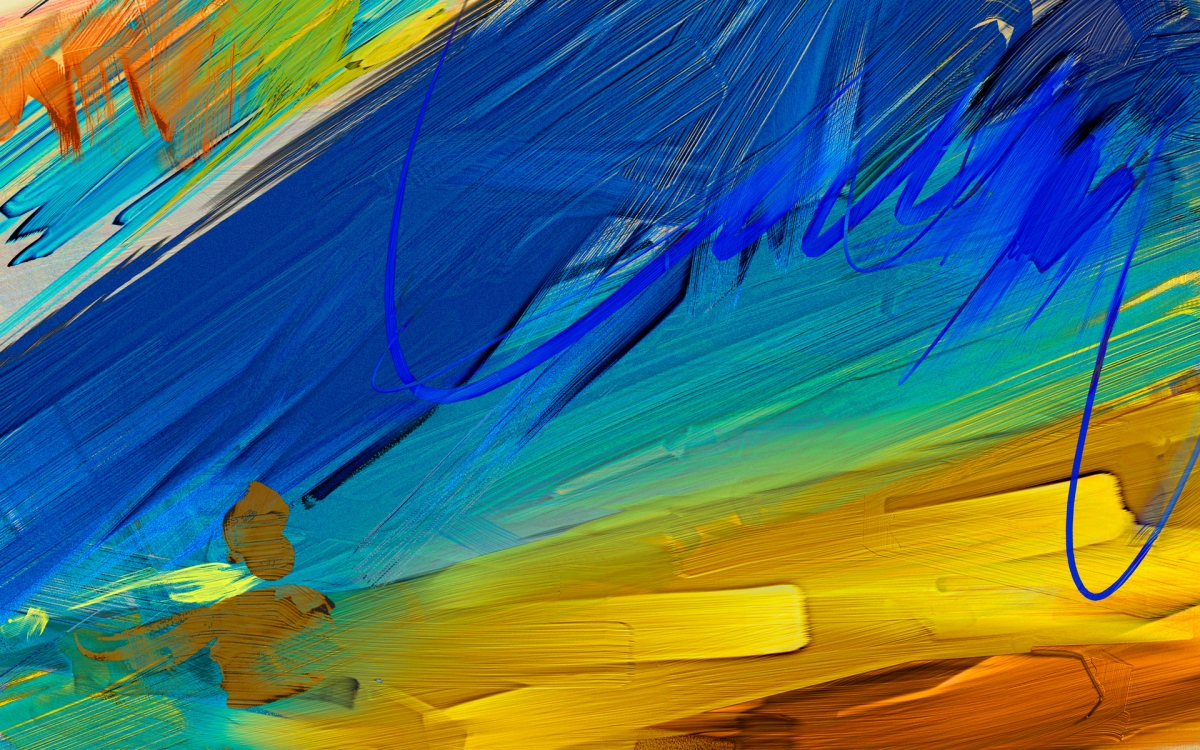 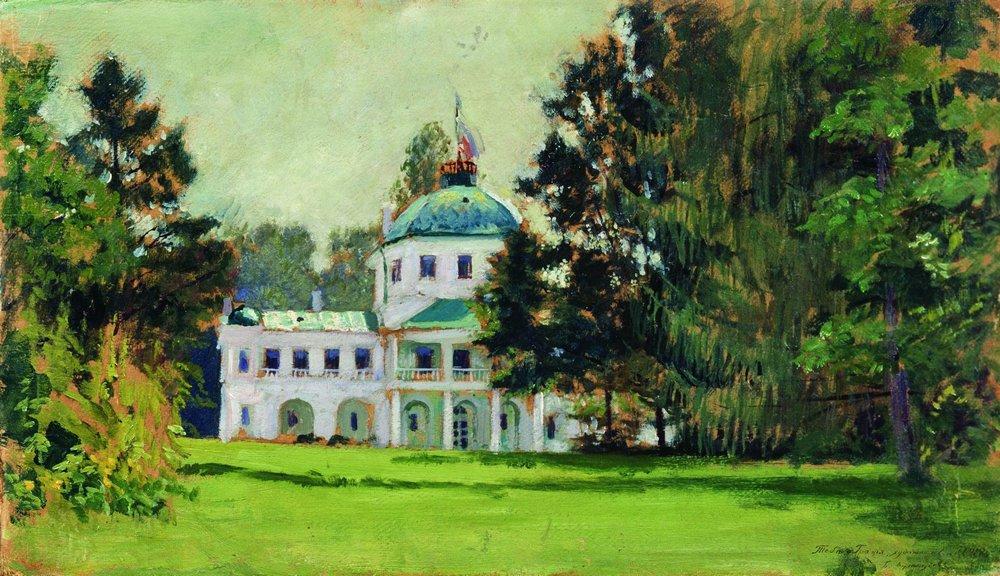 «Усадьба в парке»
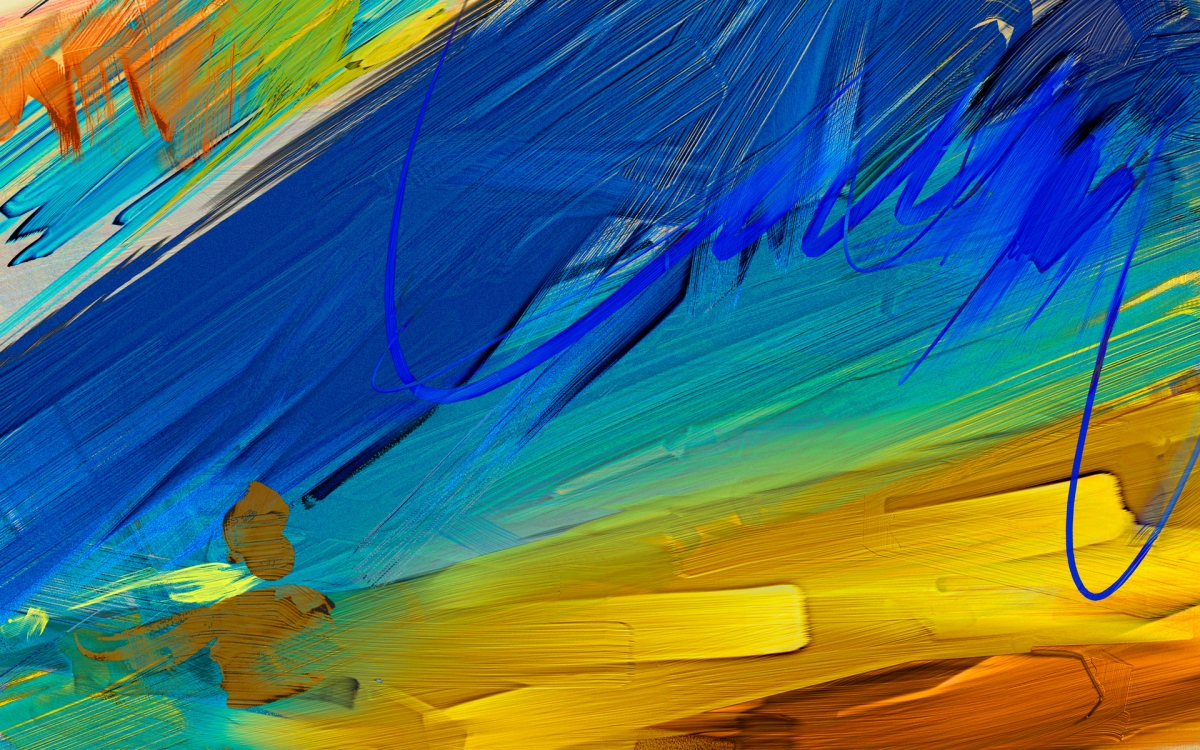 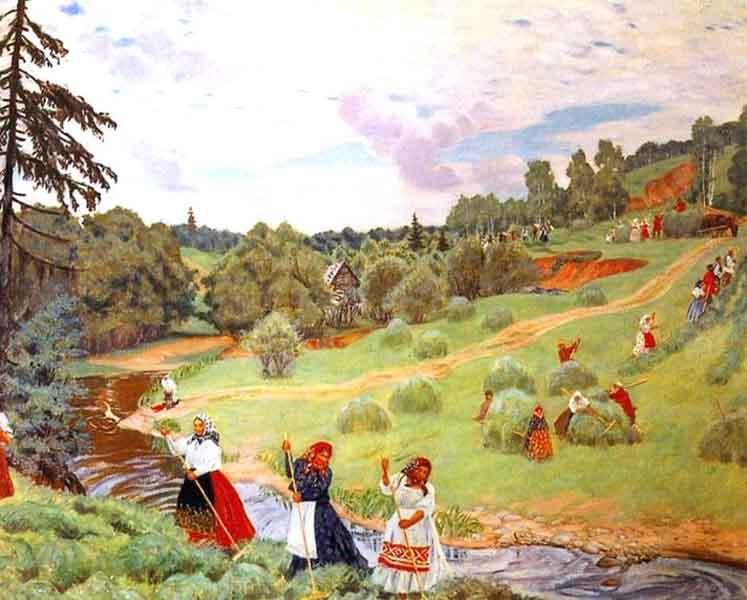 «Сенокос»
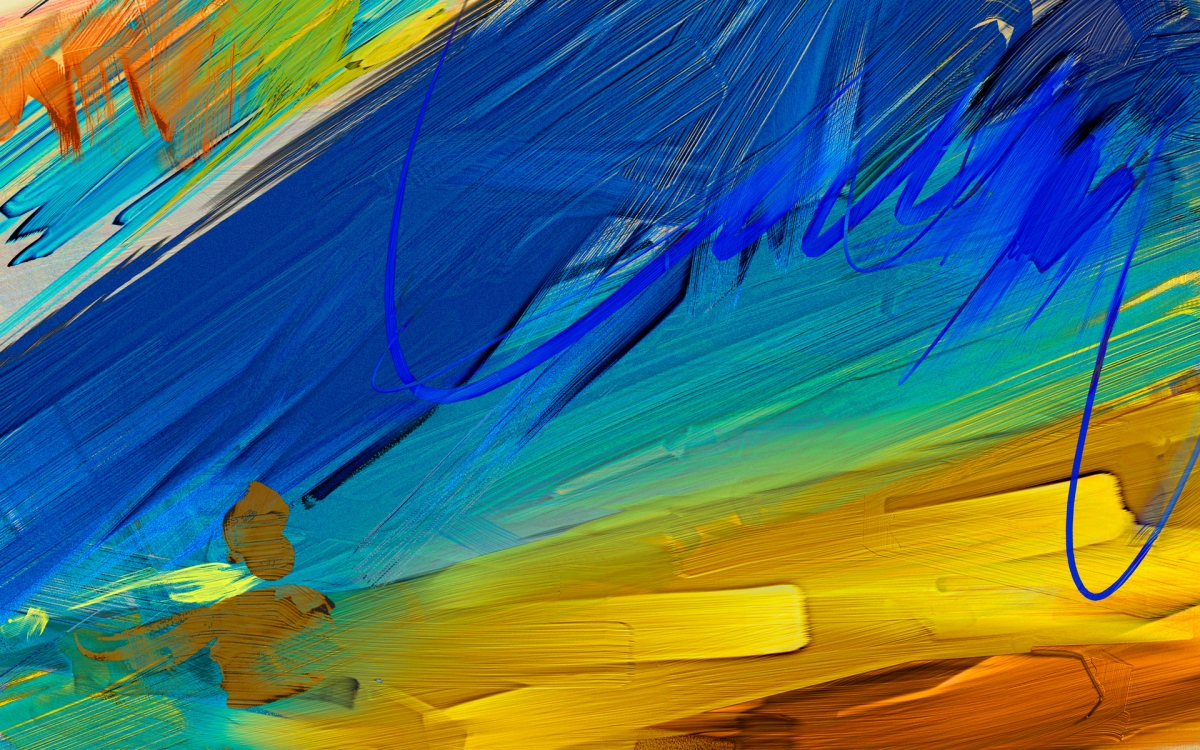 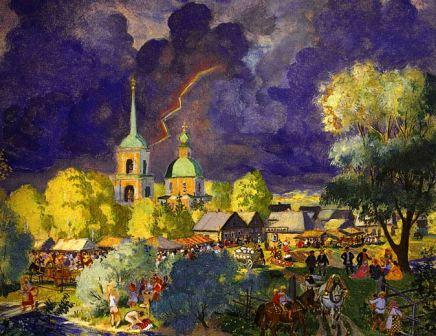 «Гроза»
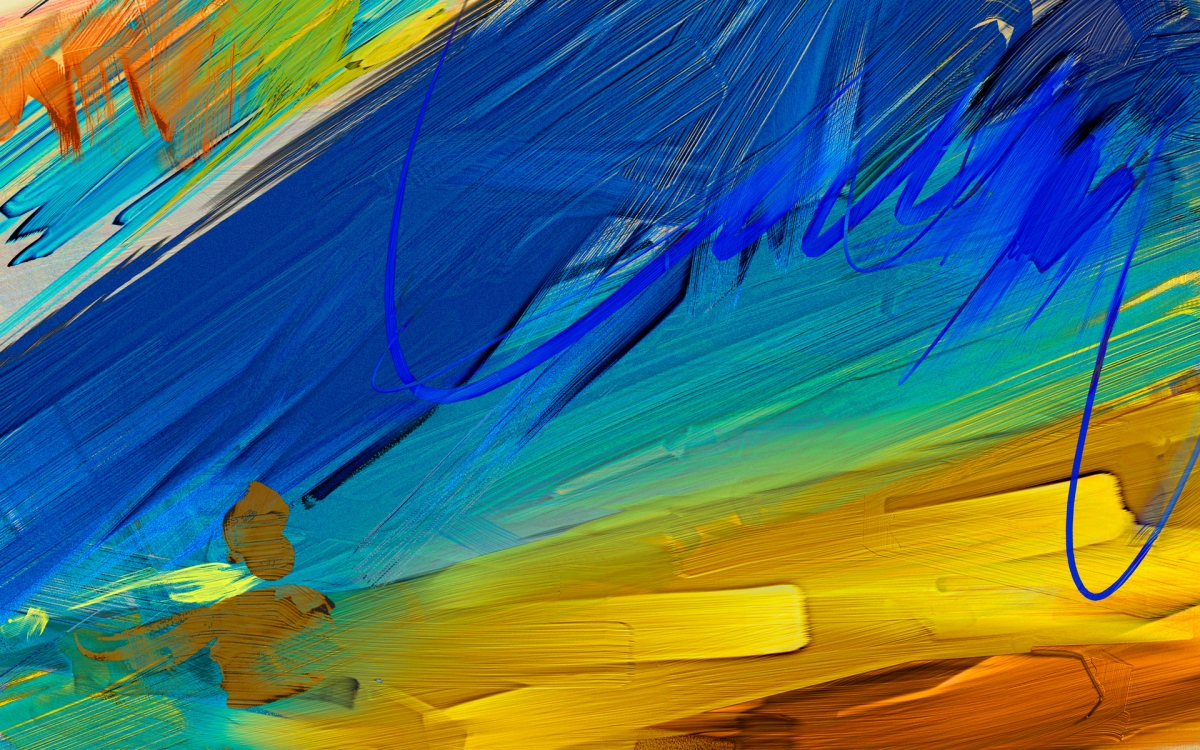 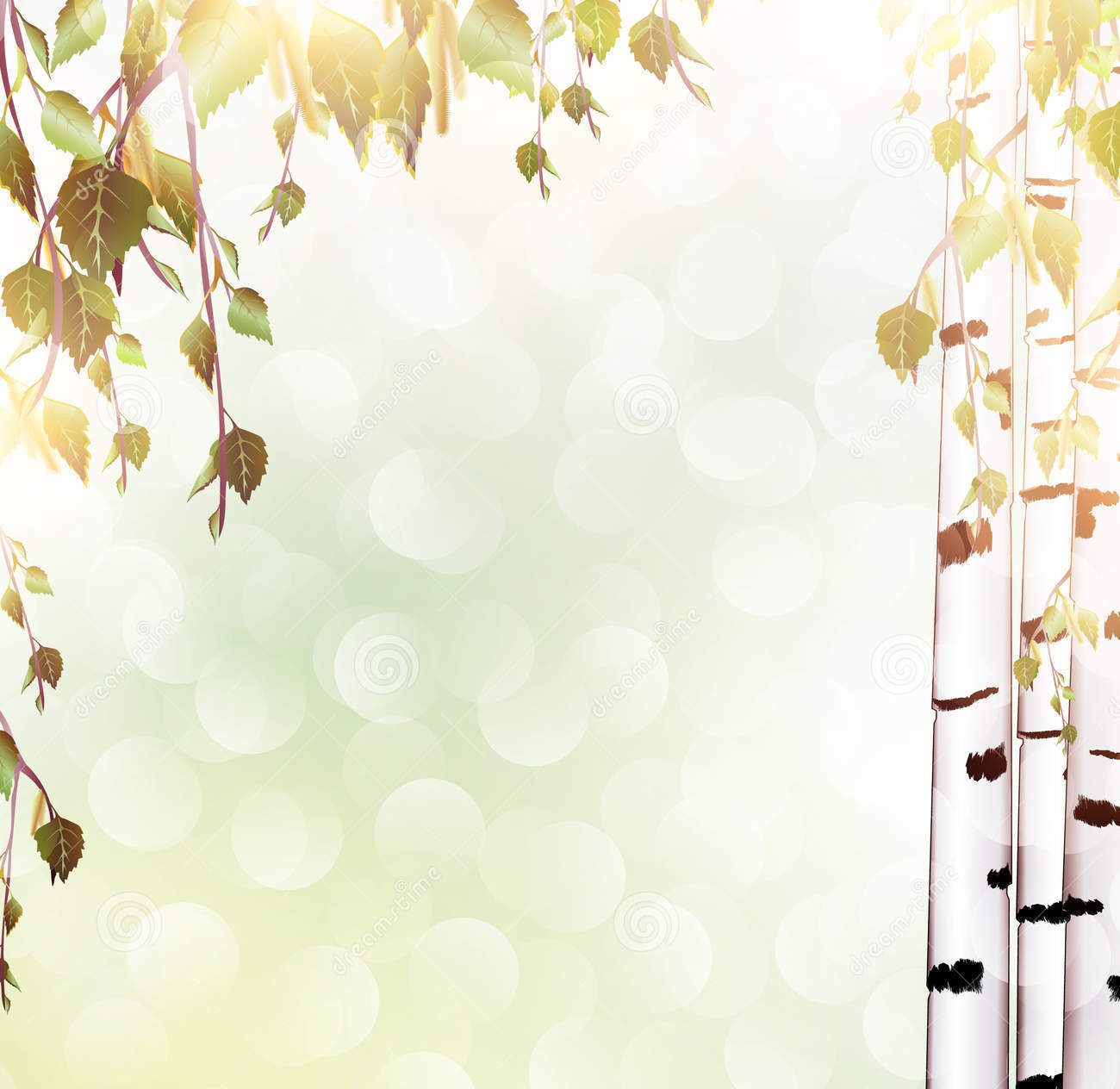 Идеал женской красоты Бориса Кустодиева
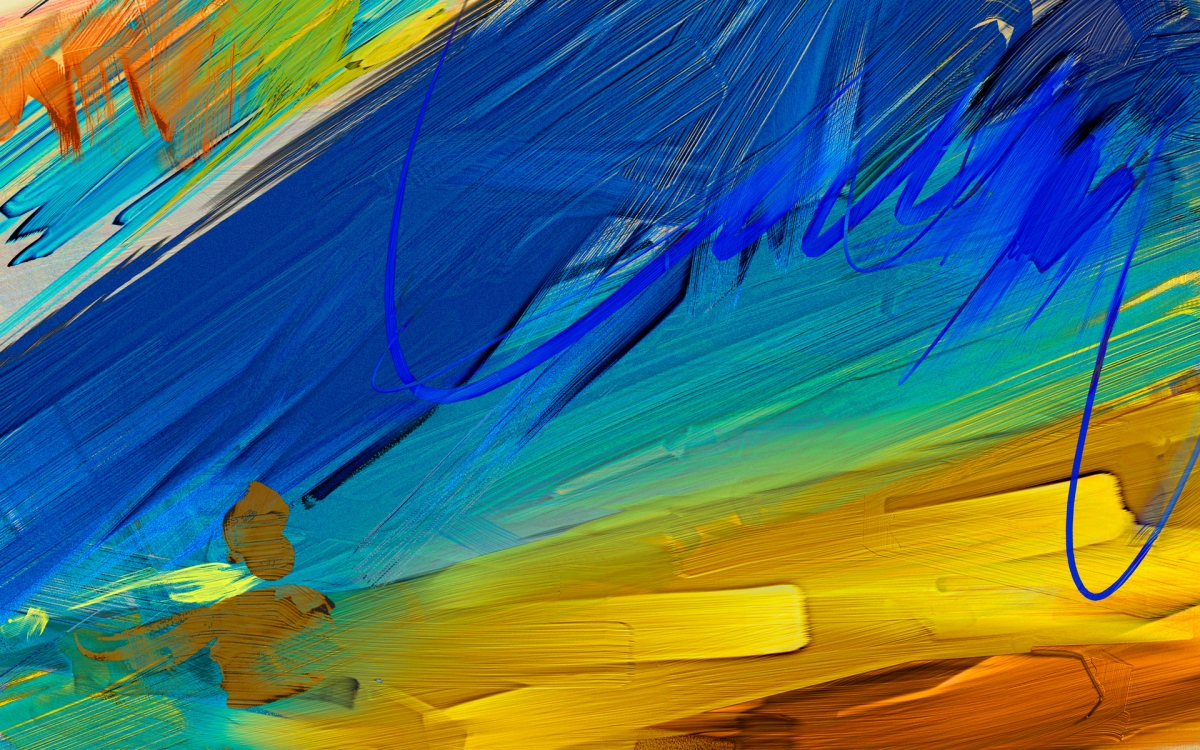 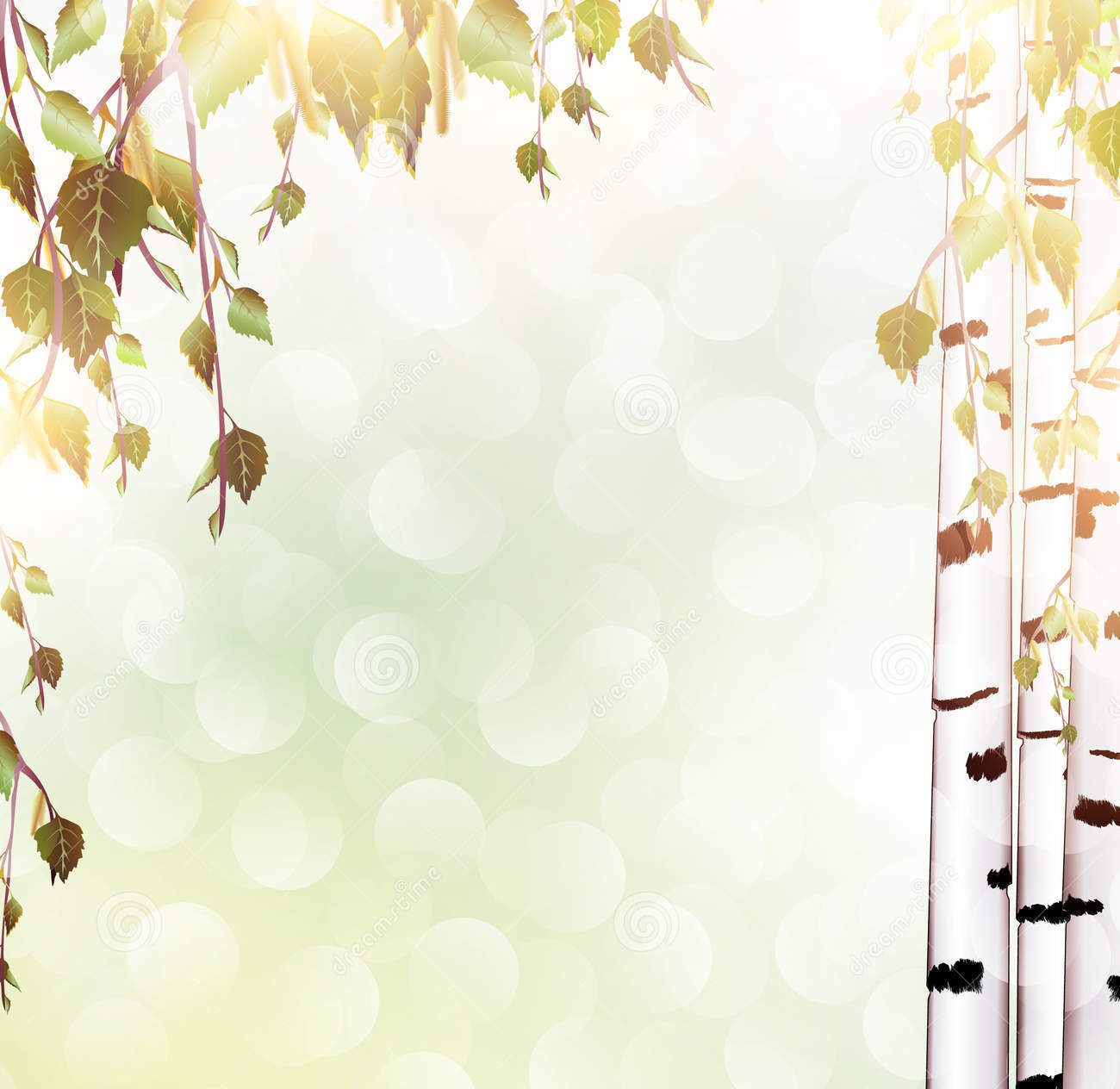 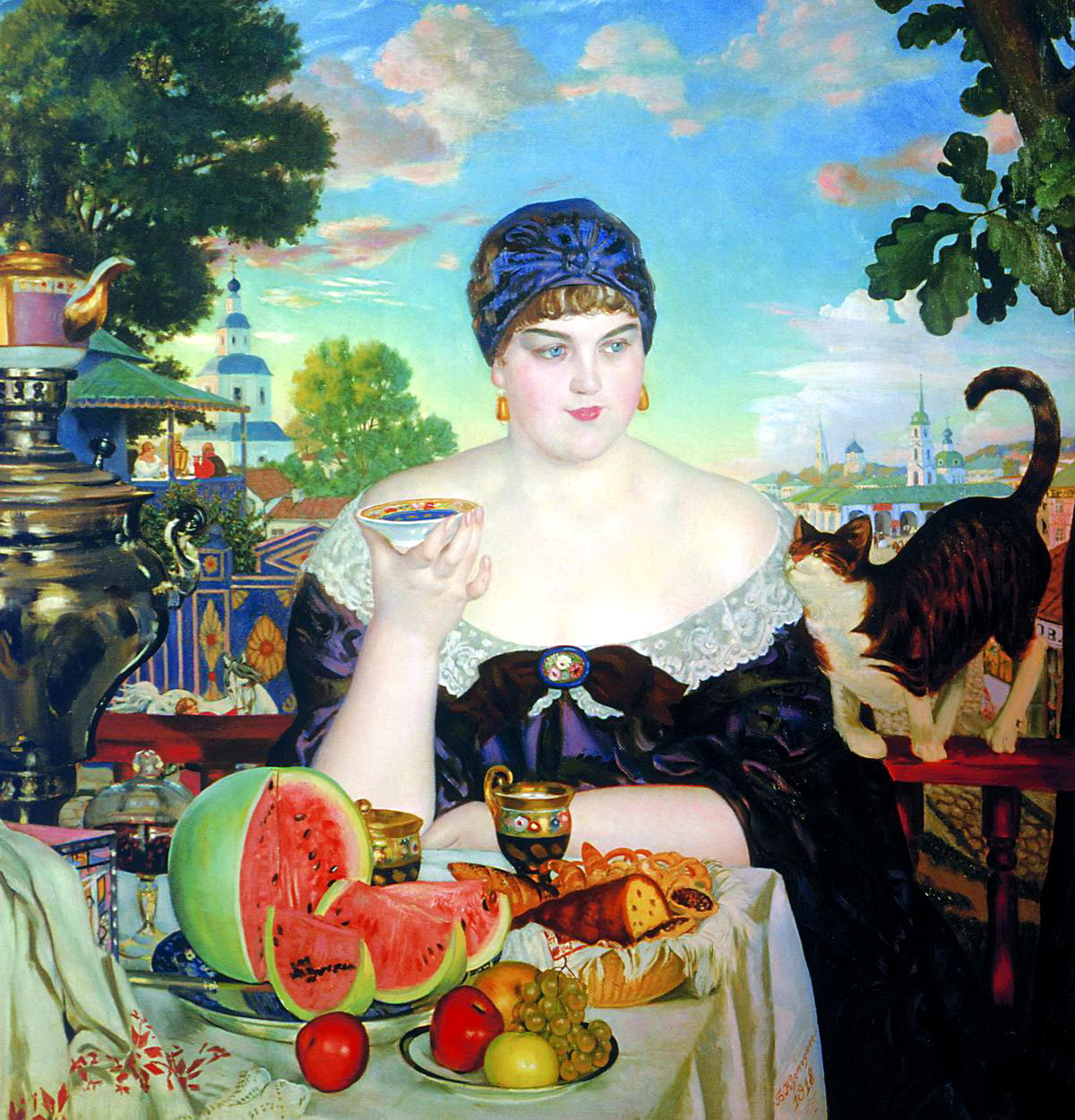 «Купчиха за чаем»
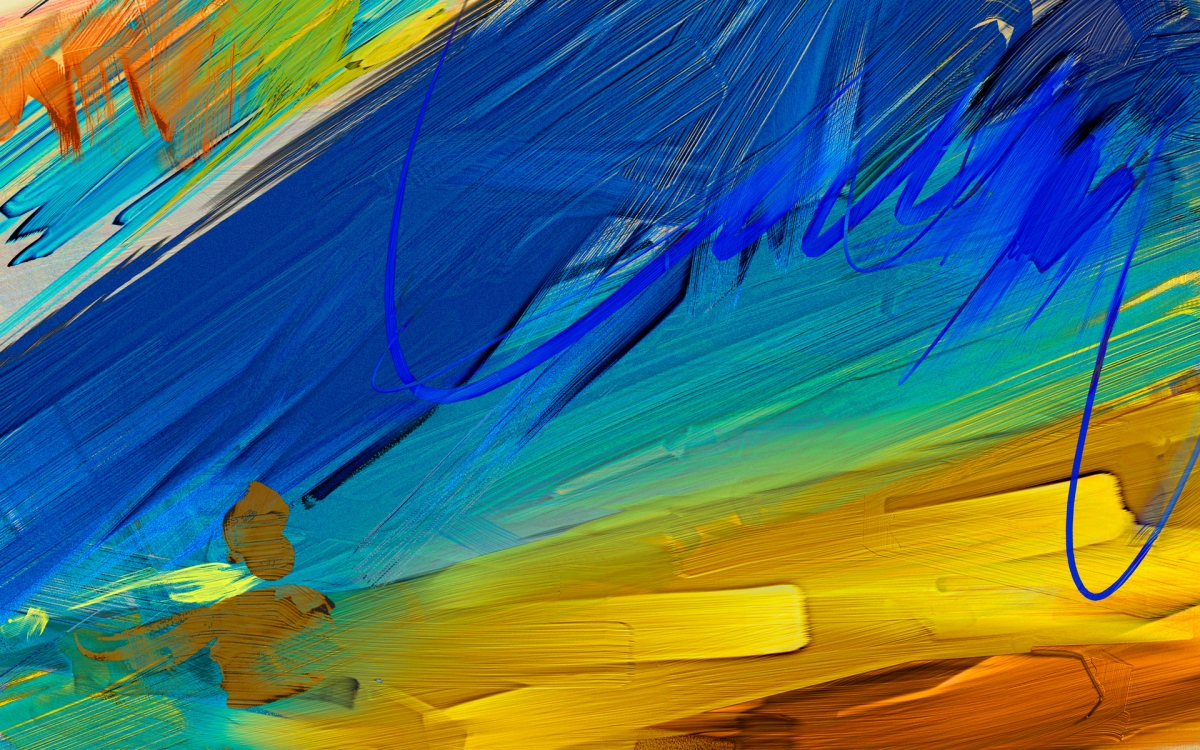 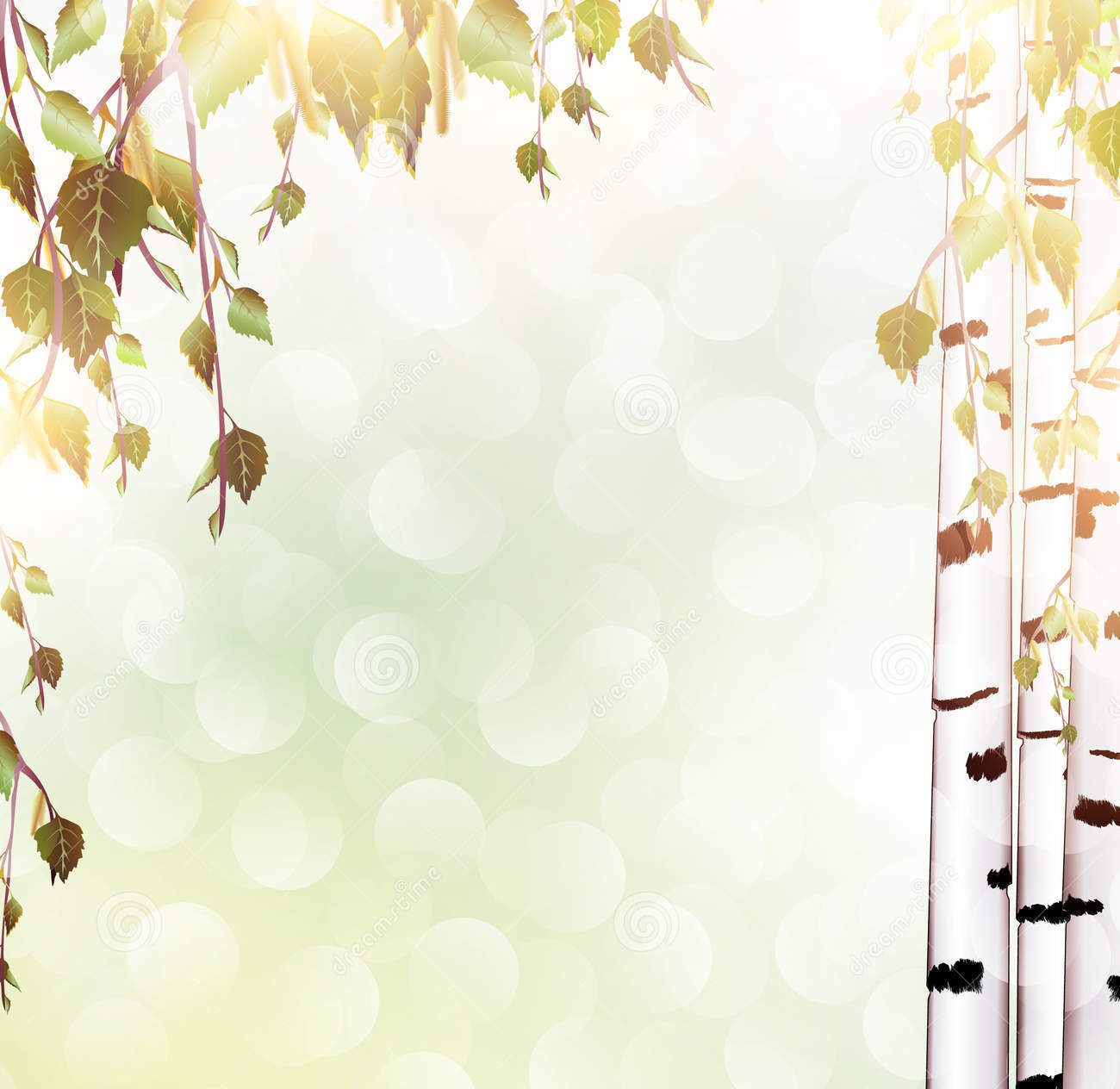 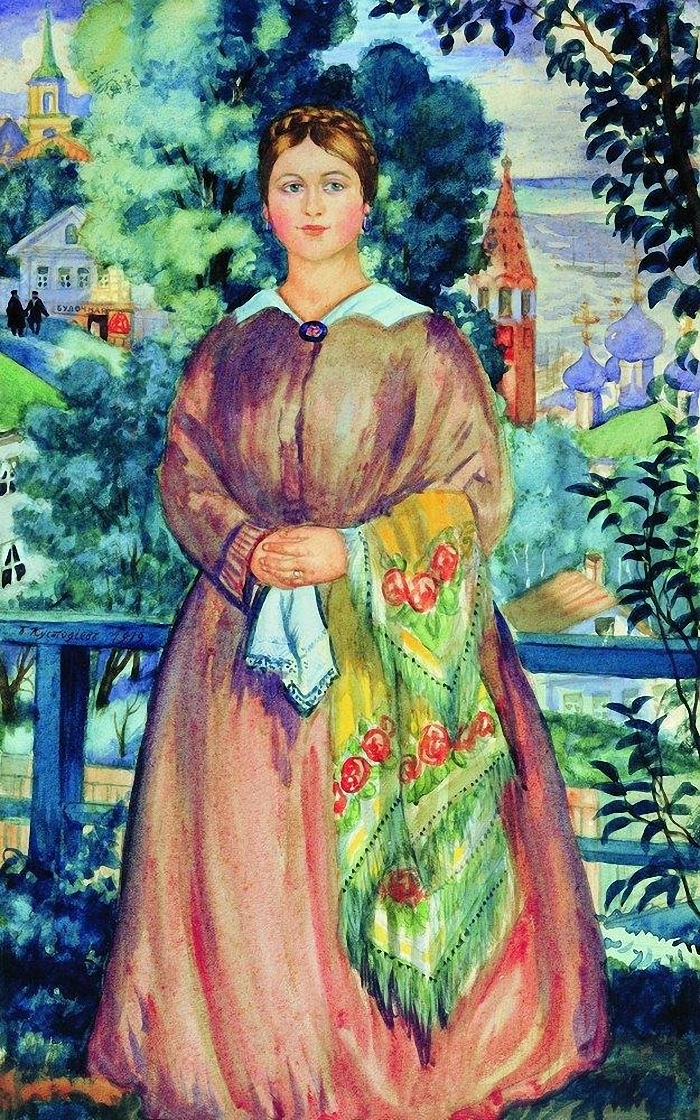 Купчиха
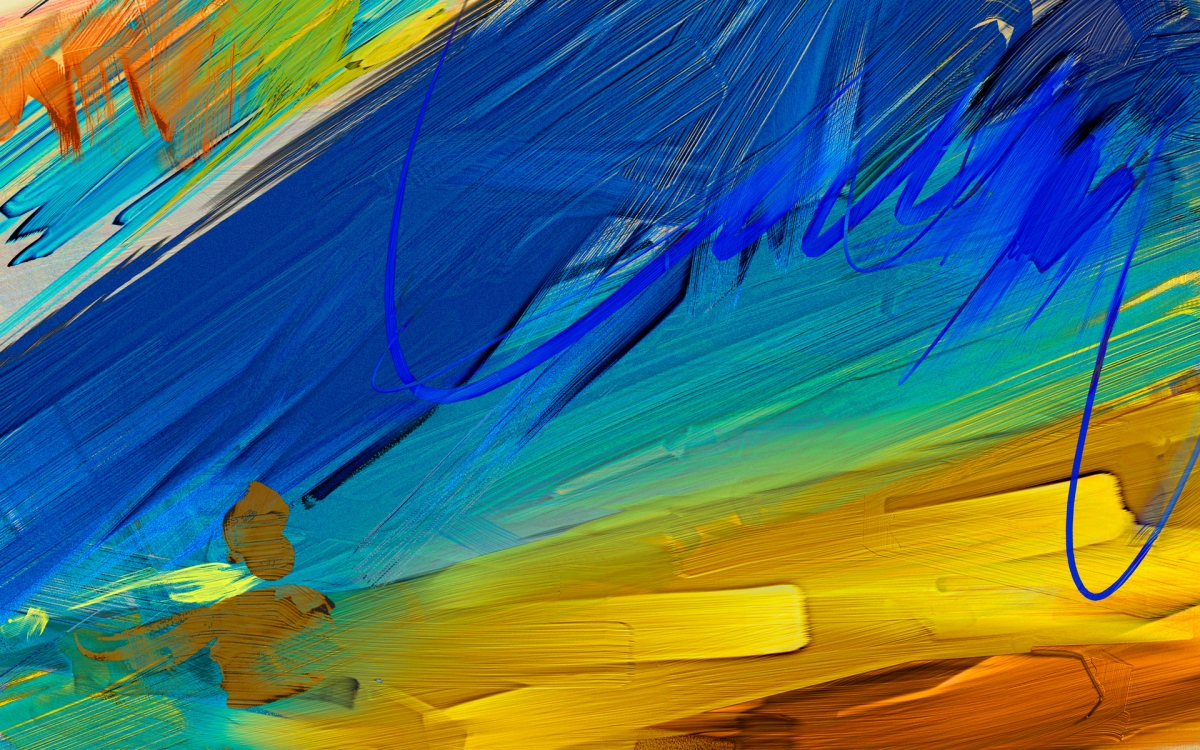 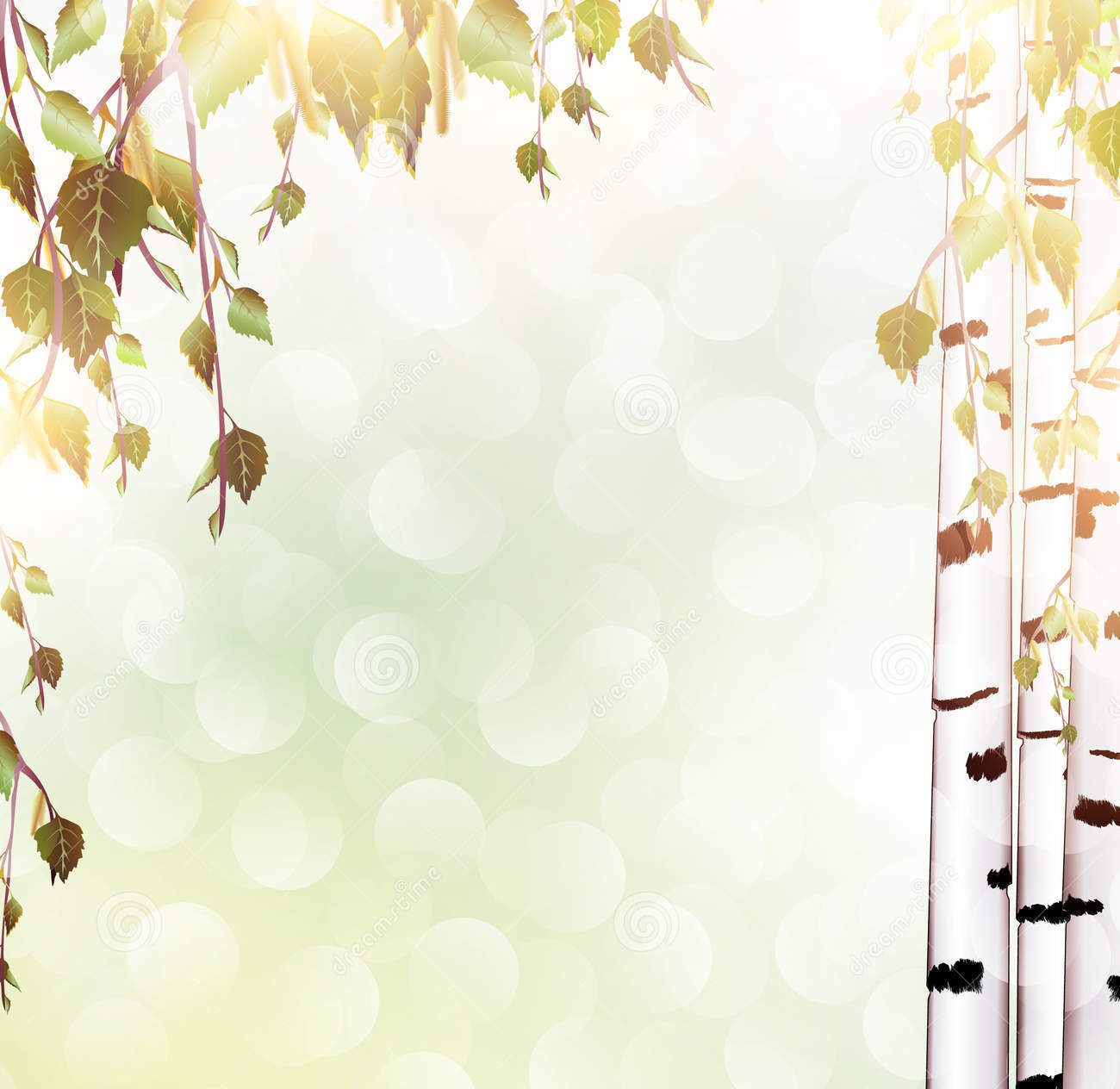 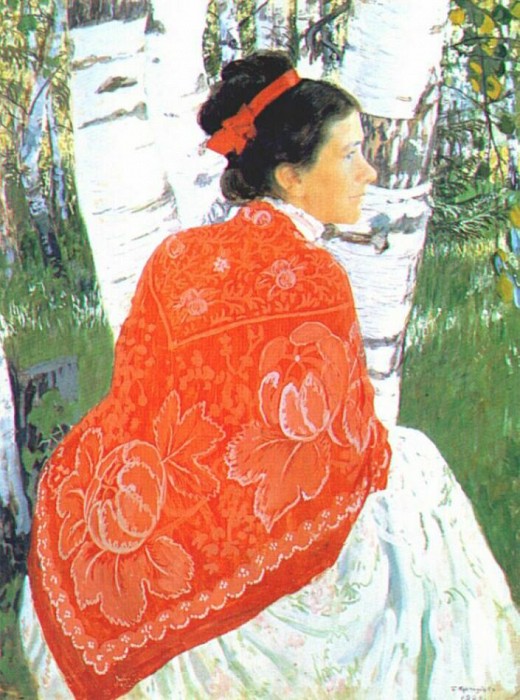 «Портрет жены»
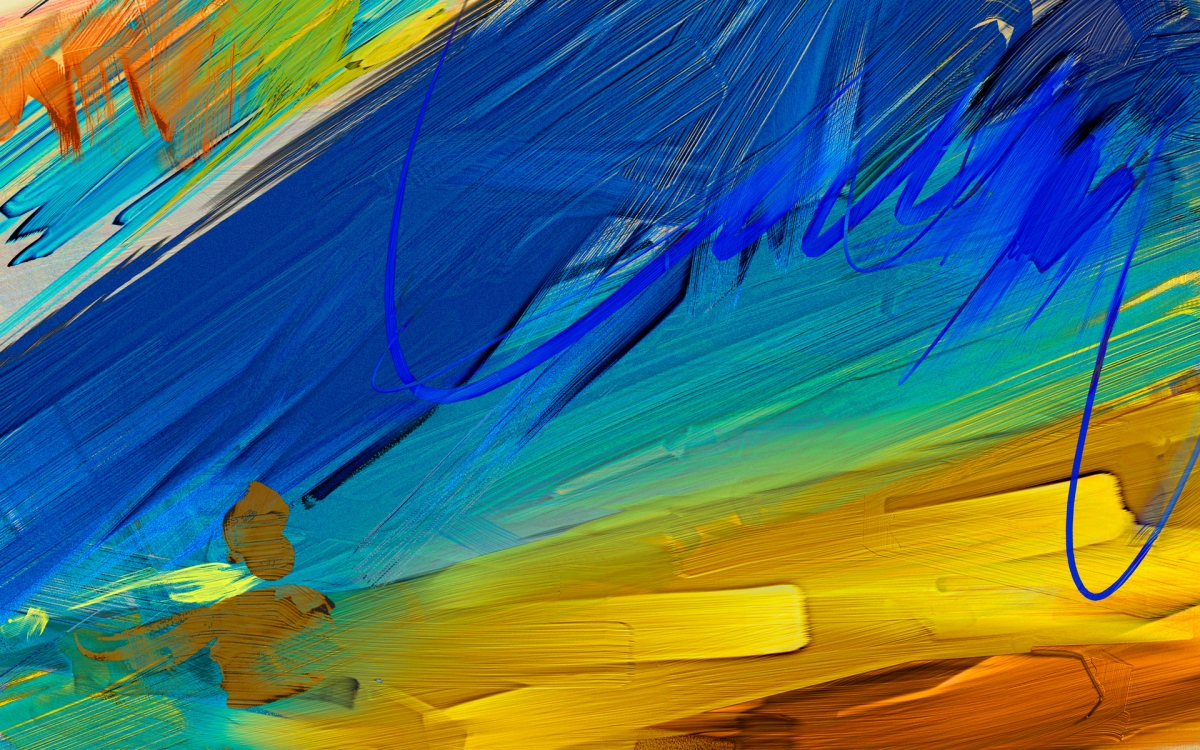 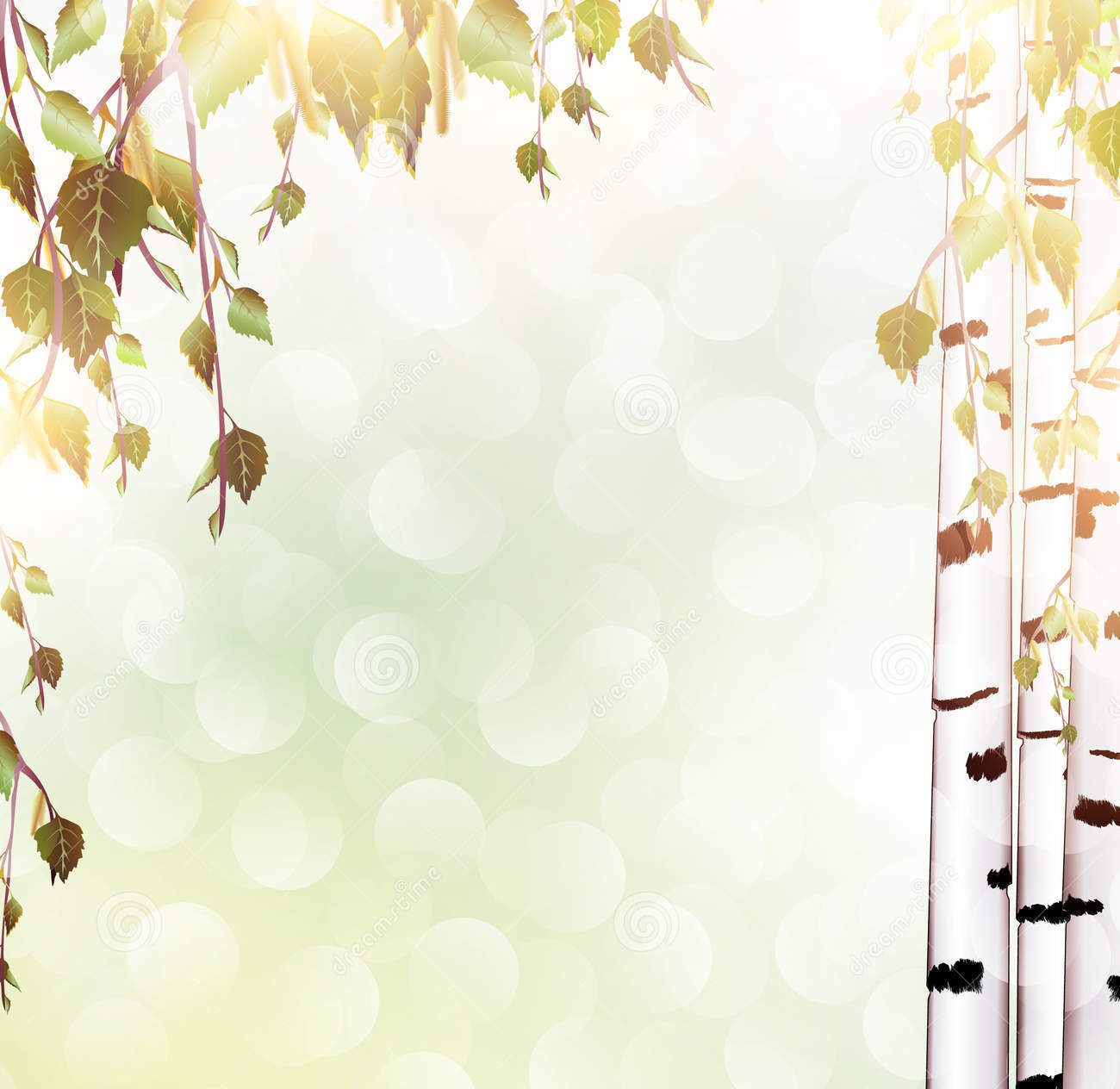 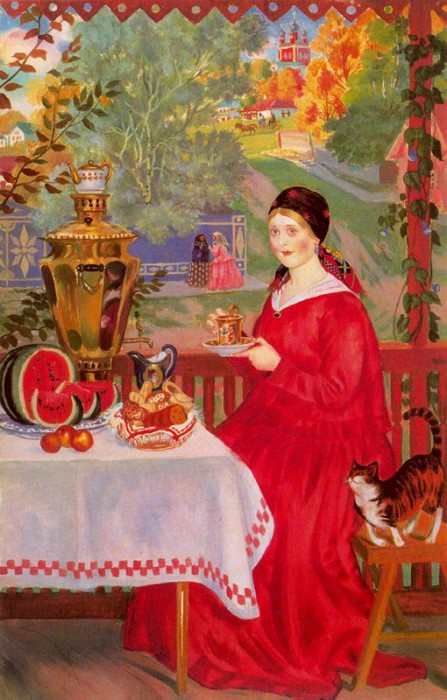 «Купчиха за чаем»
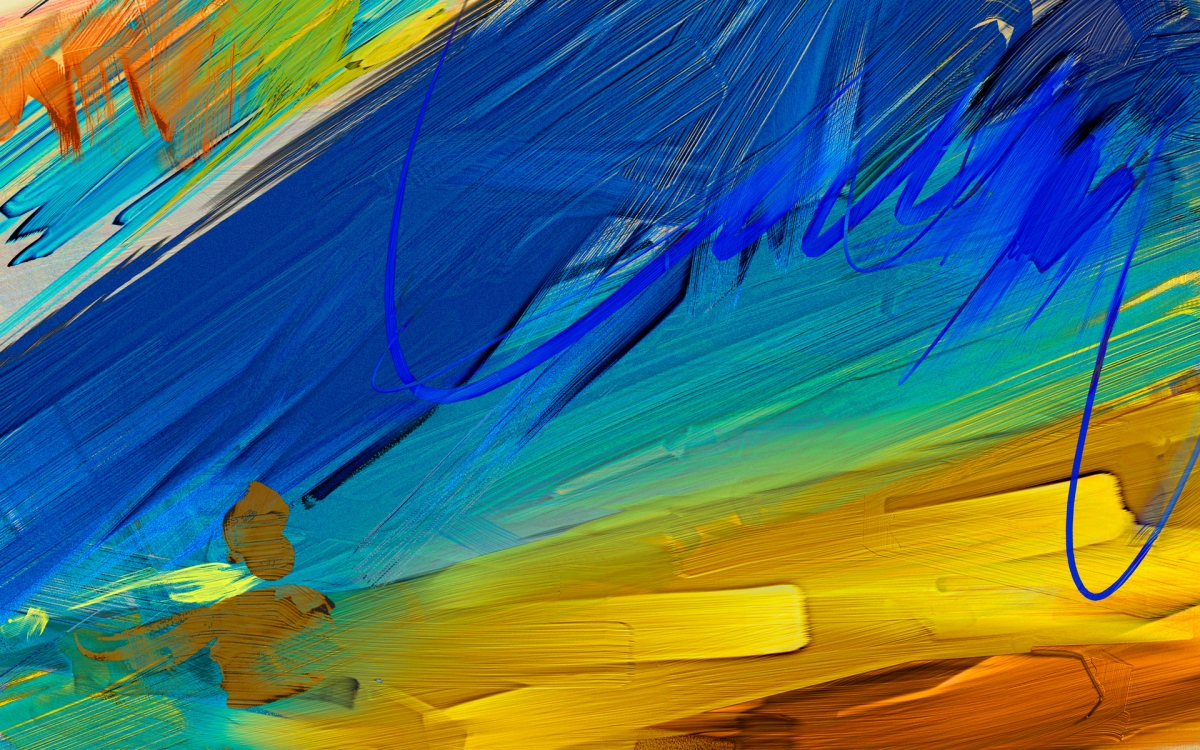 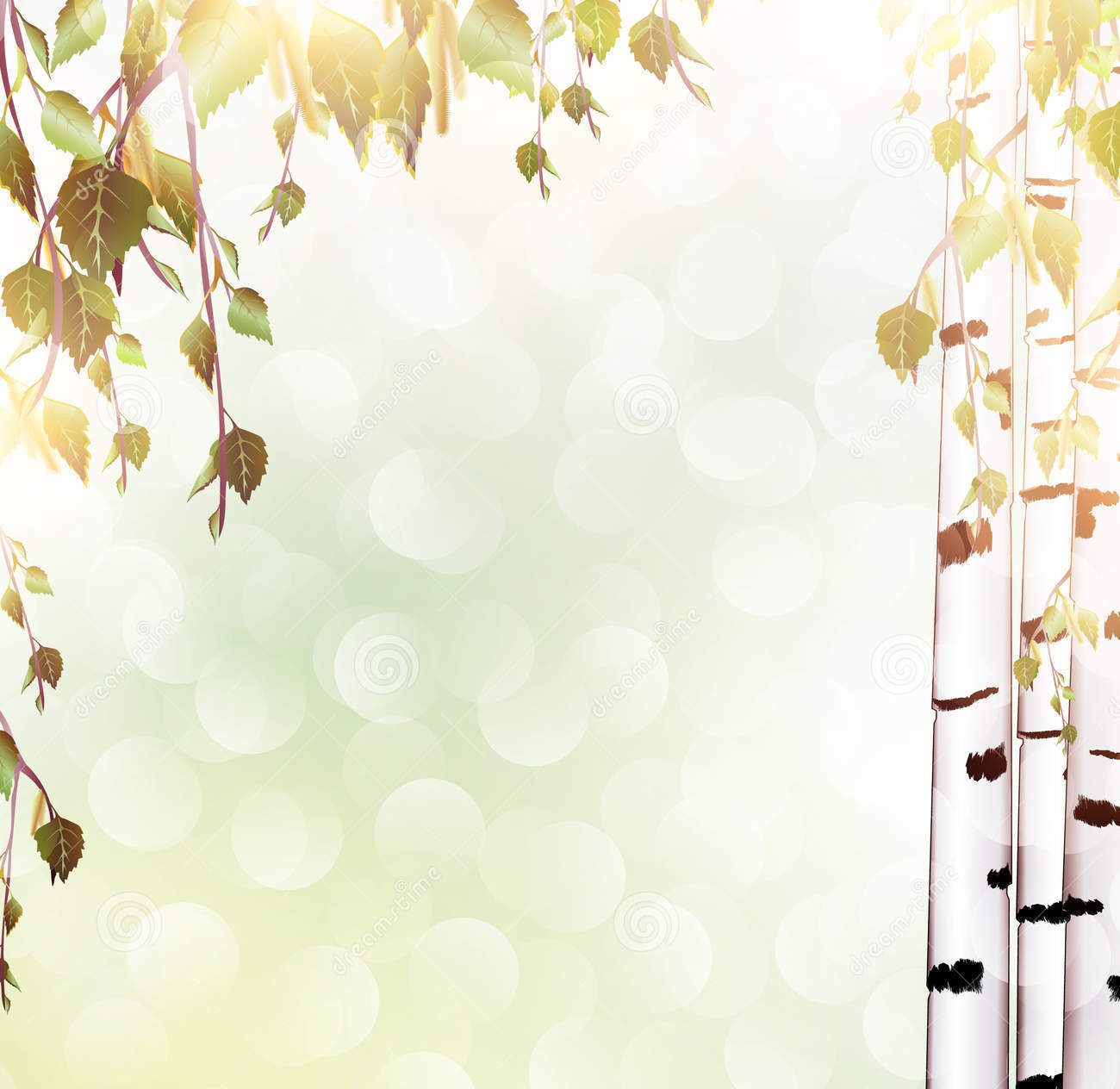 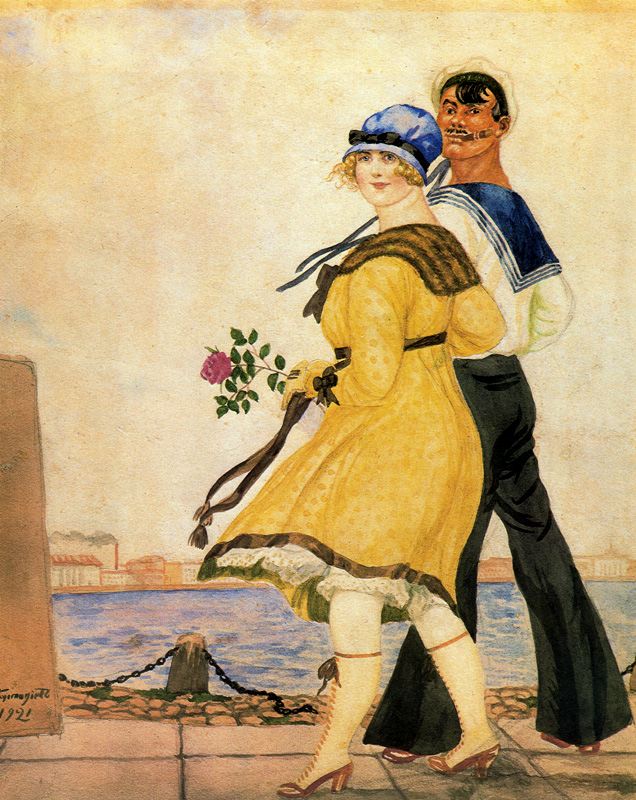 «Матрос и милая»
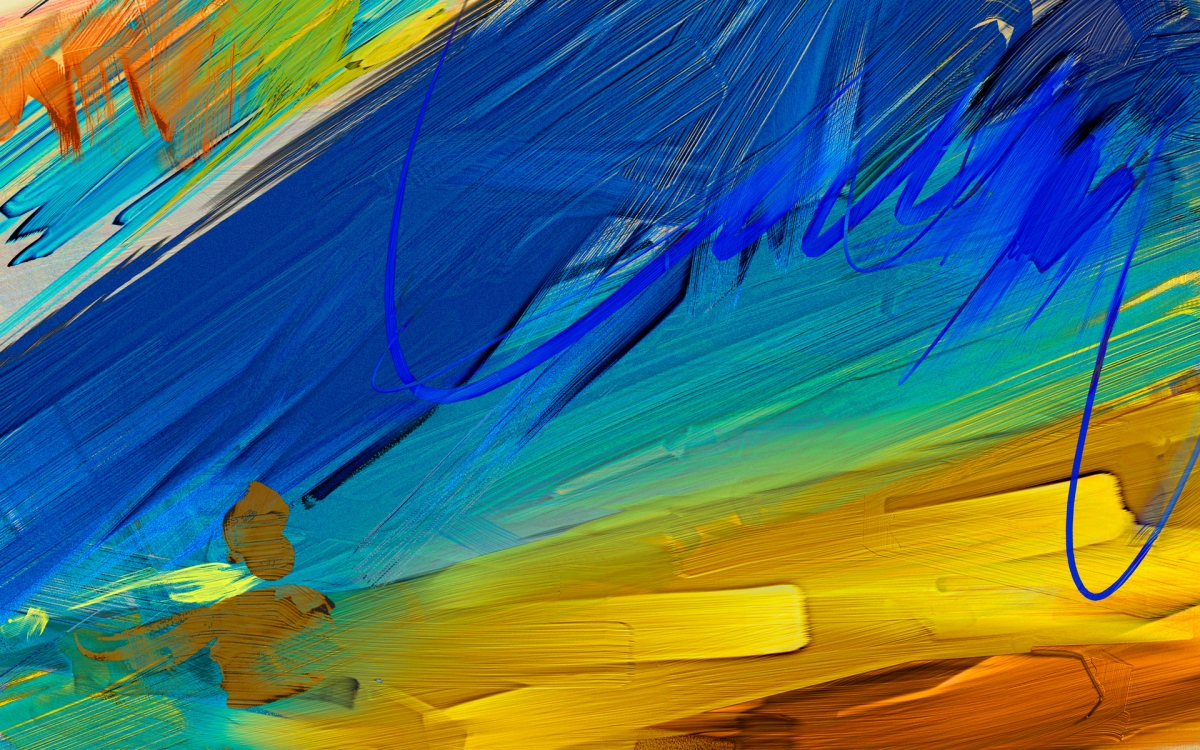 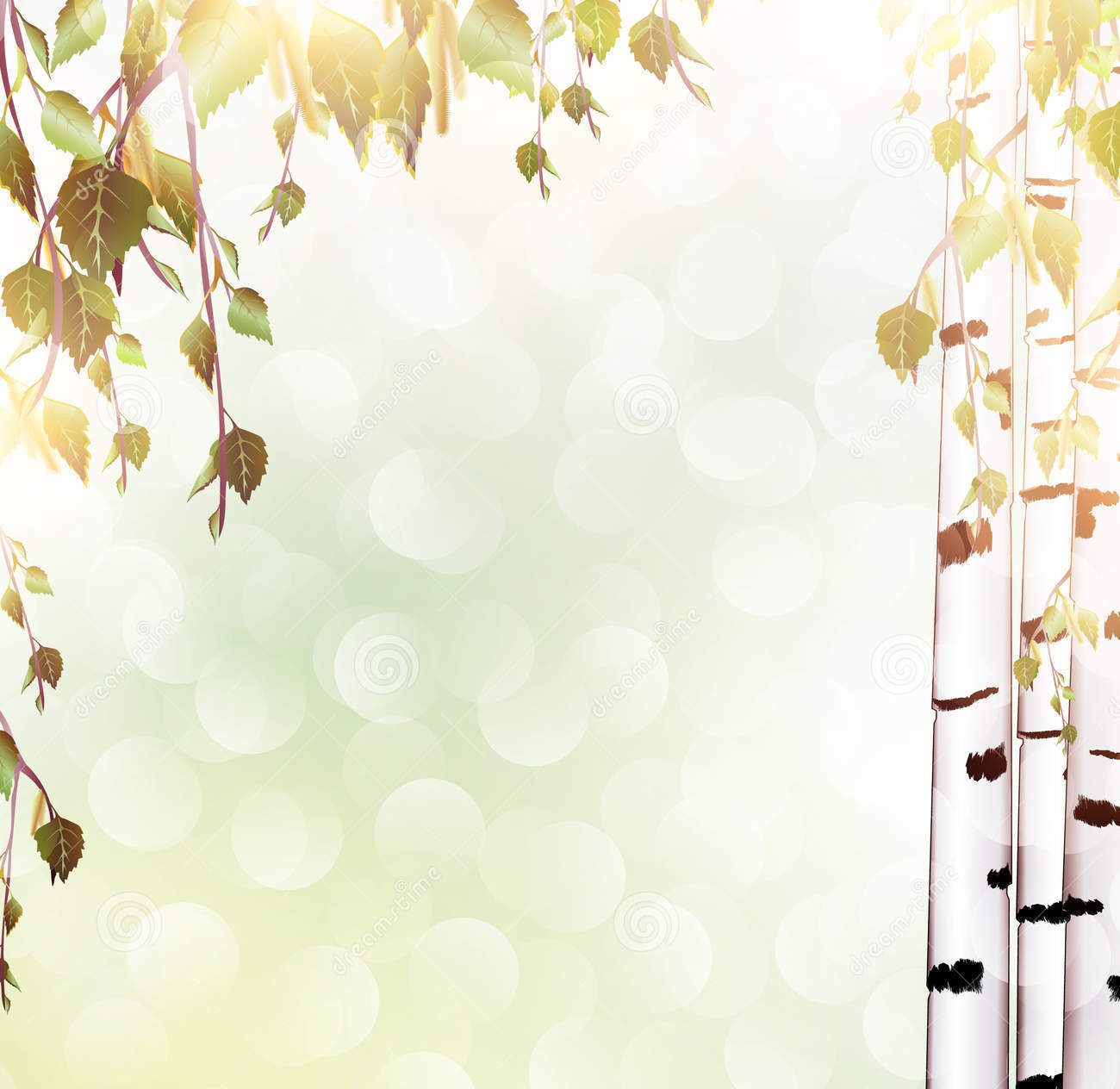 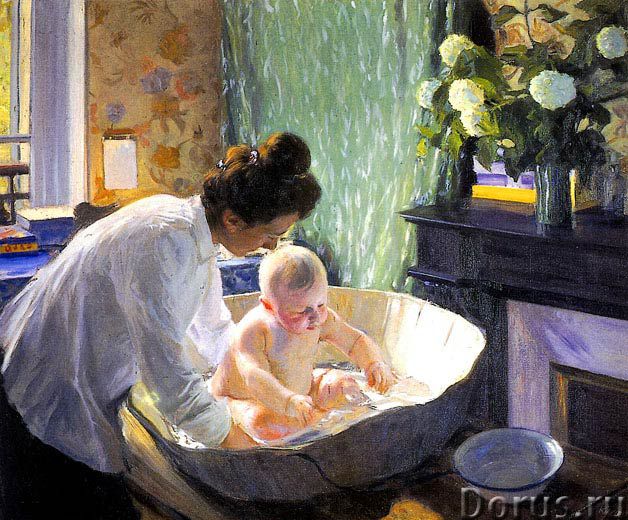 «Утро»
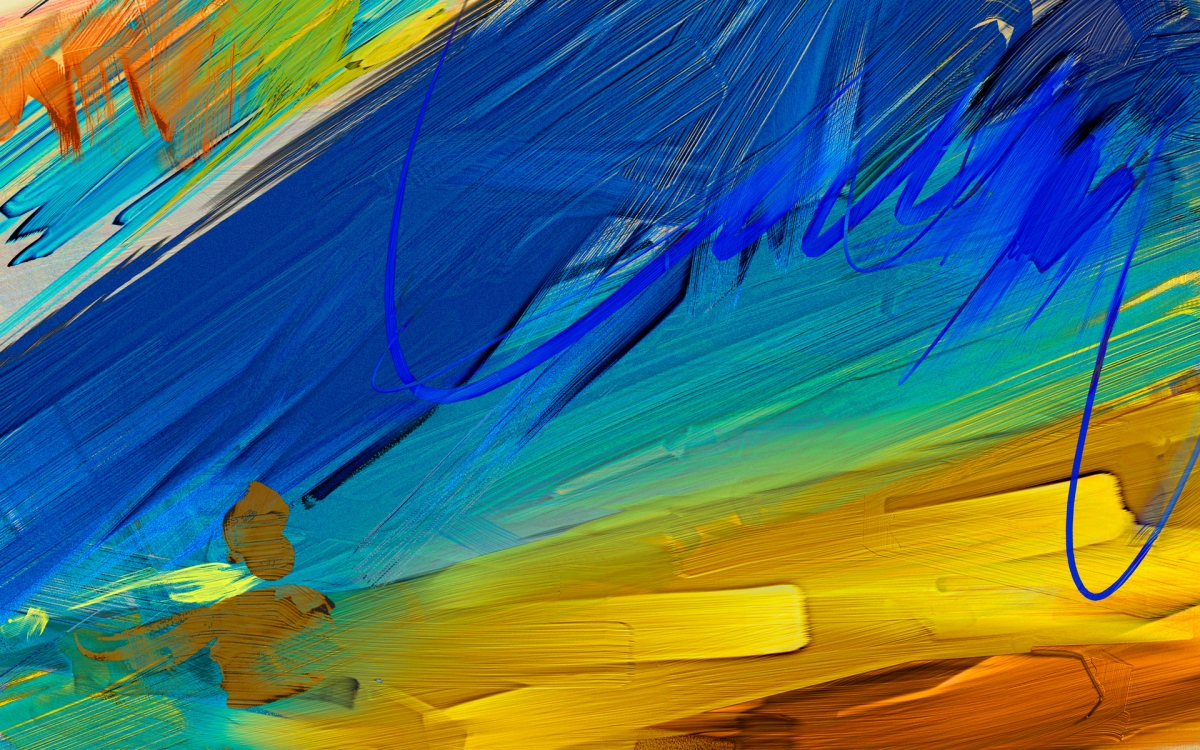 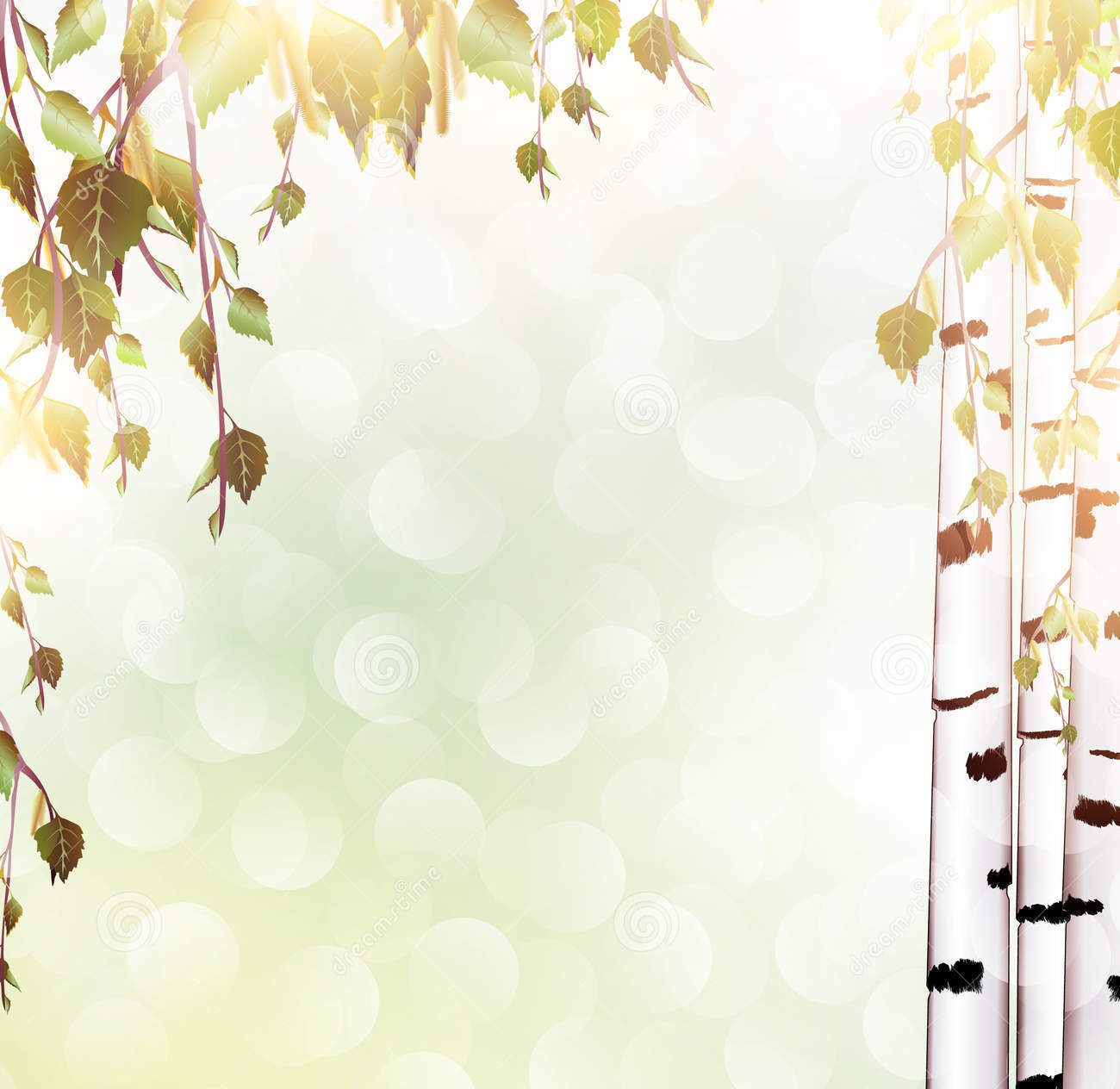 Картины Бориса Кустодиева наполнены светоносностью, яркостью цветовых контрастов и изысканной декоративной стилизацией. Они погружают зрителя в творческую стихию народной жизни. Художник как бы любуется ярмарочной, купеческой Русью, неумолимо уходящей в прошлое.
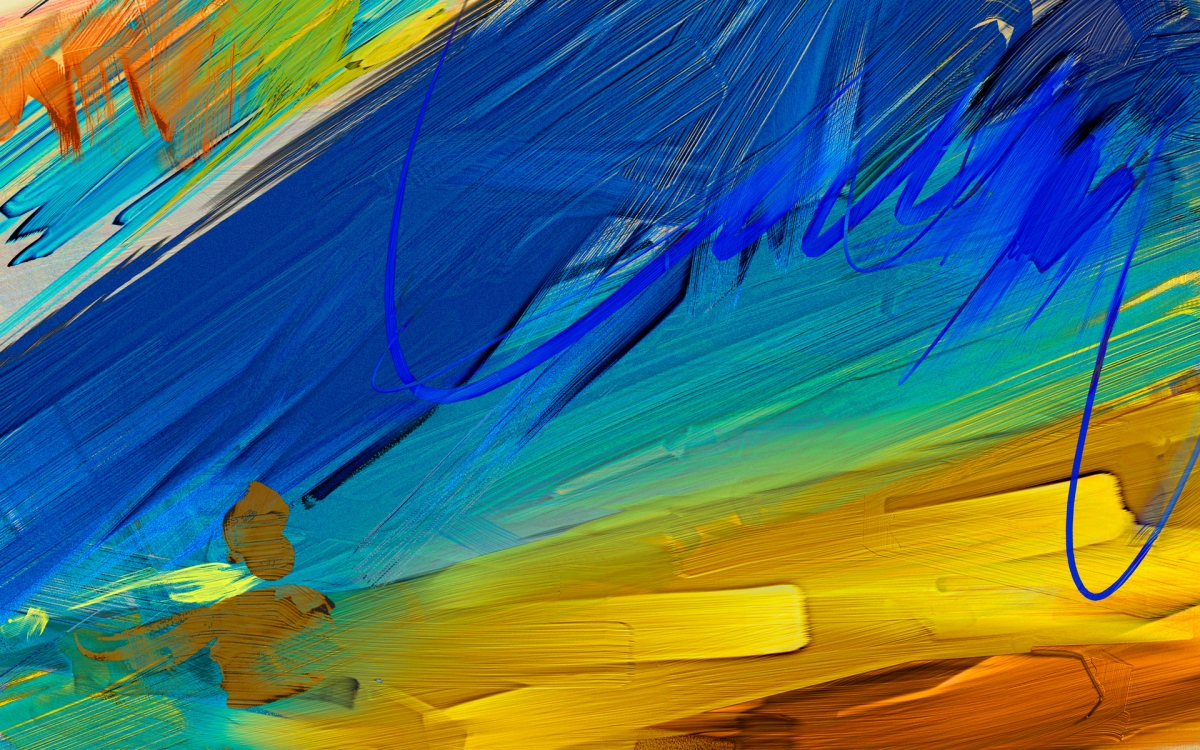 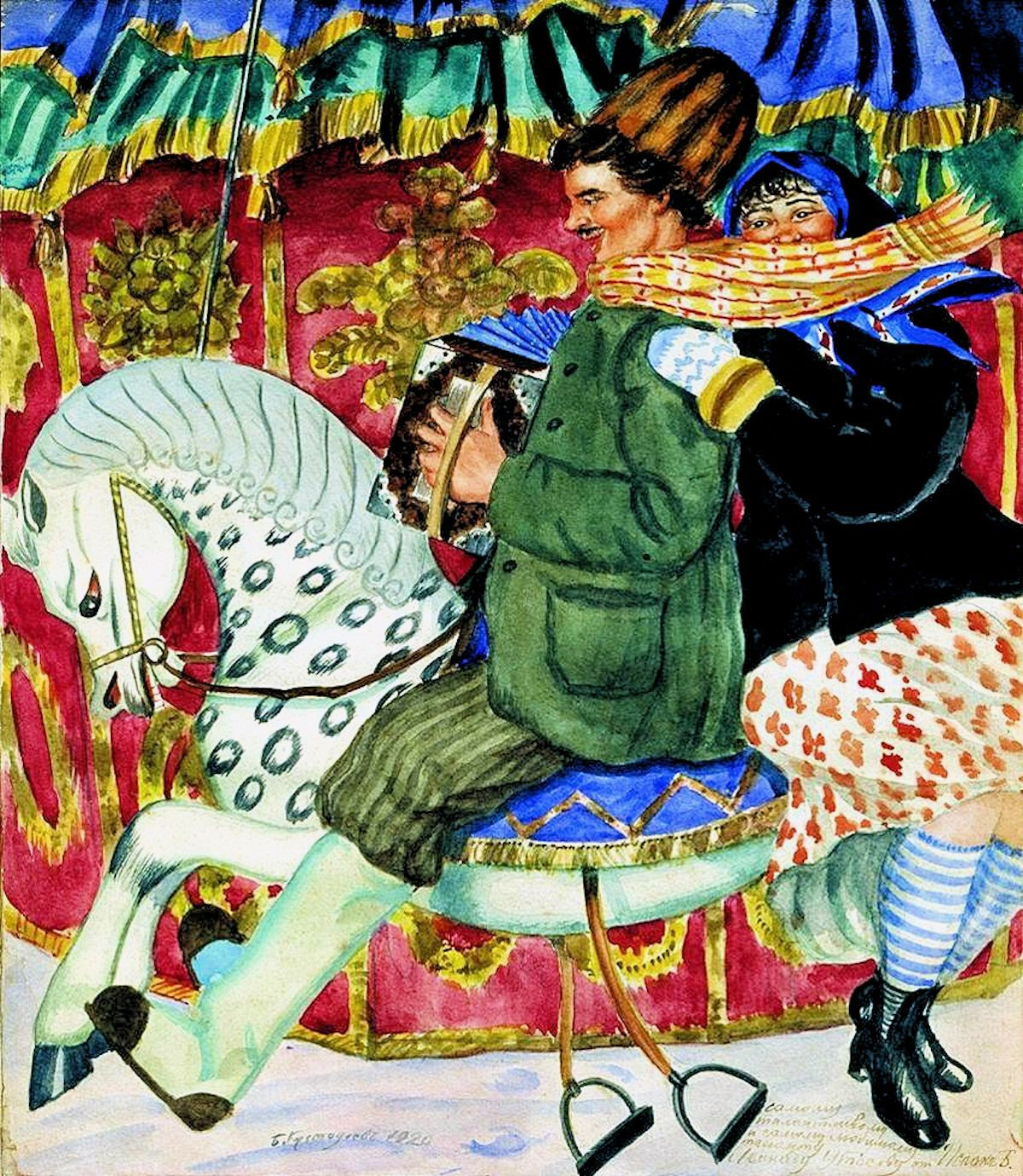 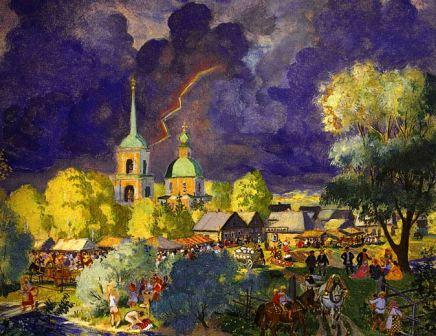 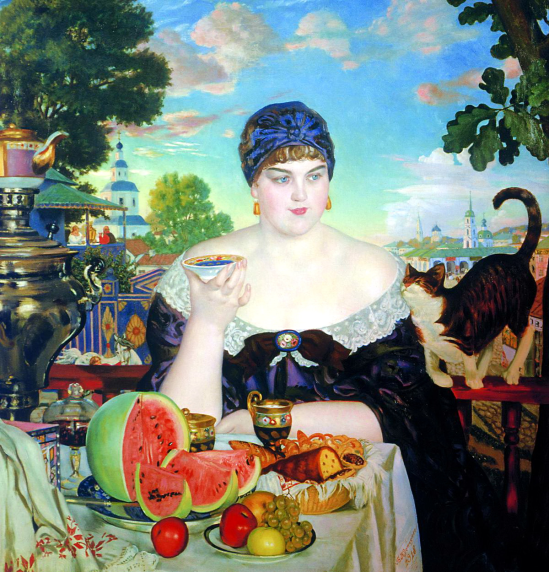 «Гроза»
«Купчиха за чаем»
«Карусель»
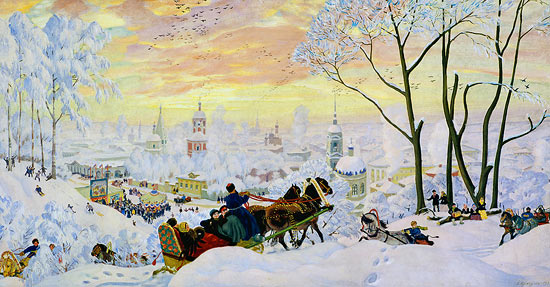 «Масленица»
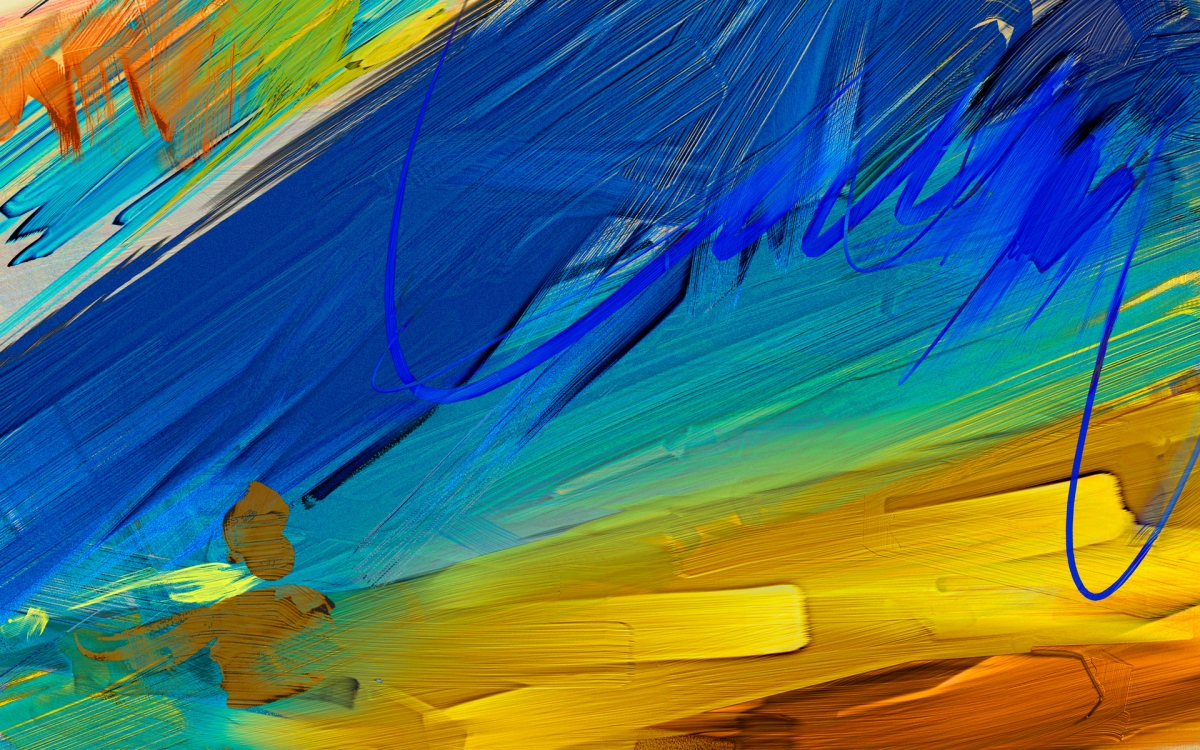 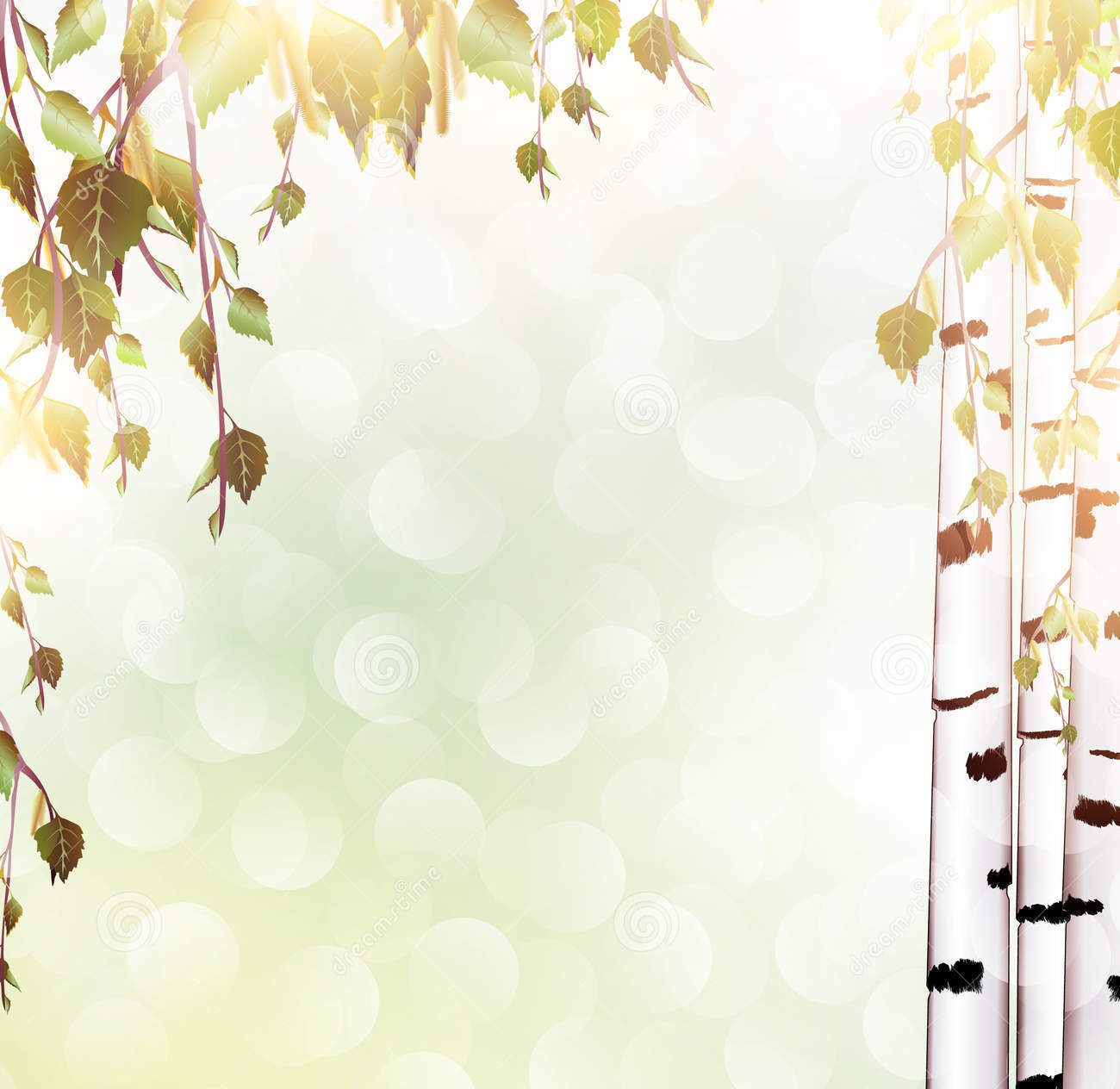 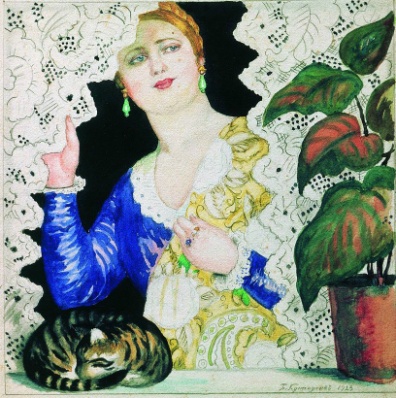 Спасибо за внимание! 
До новых встреч!